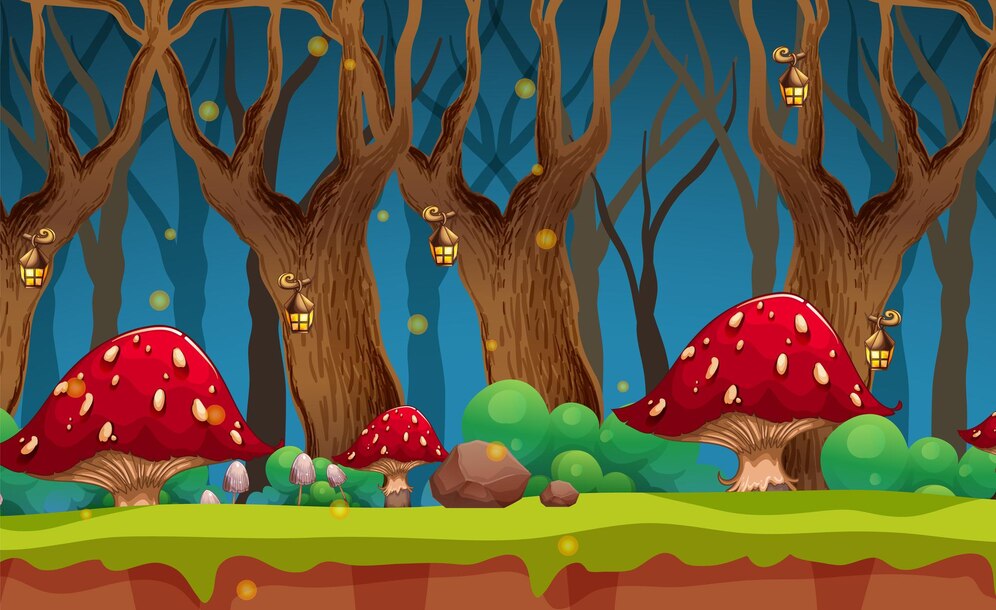 Thứ … ngày … tháng … năm …
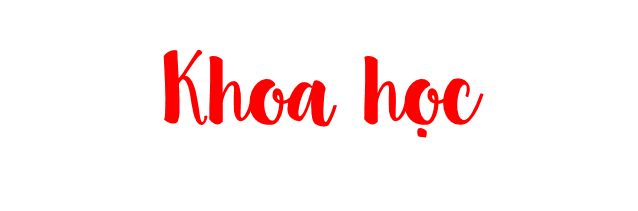 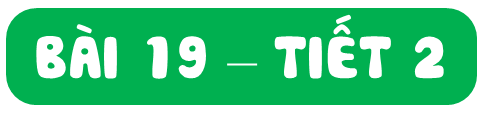 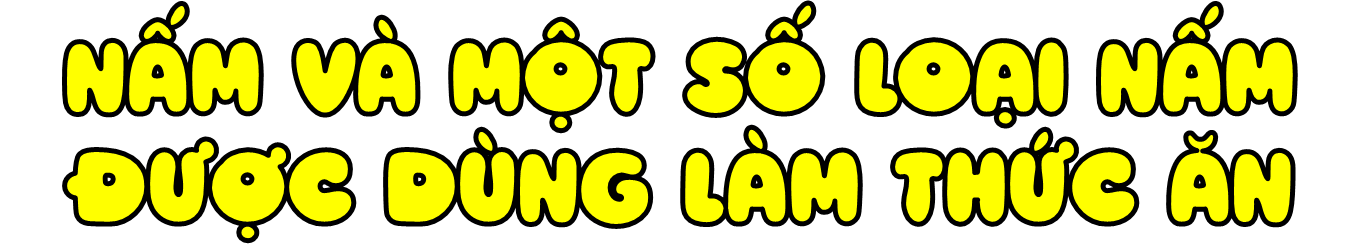 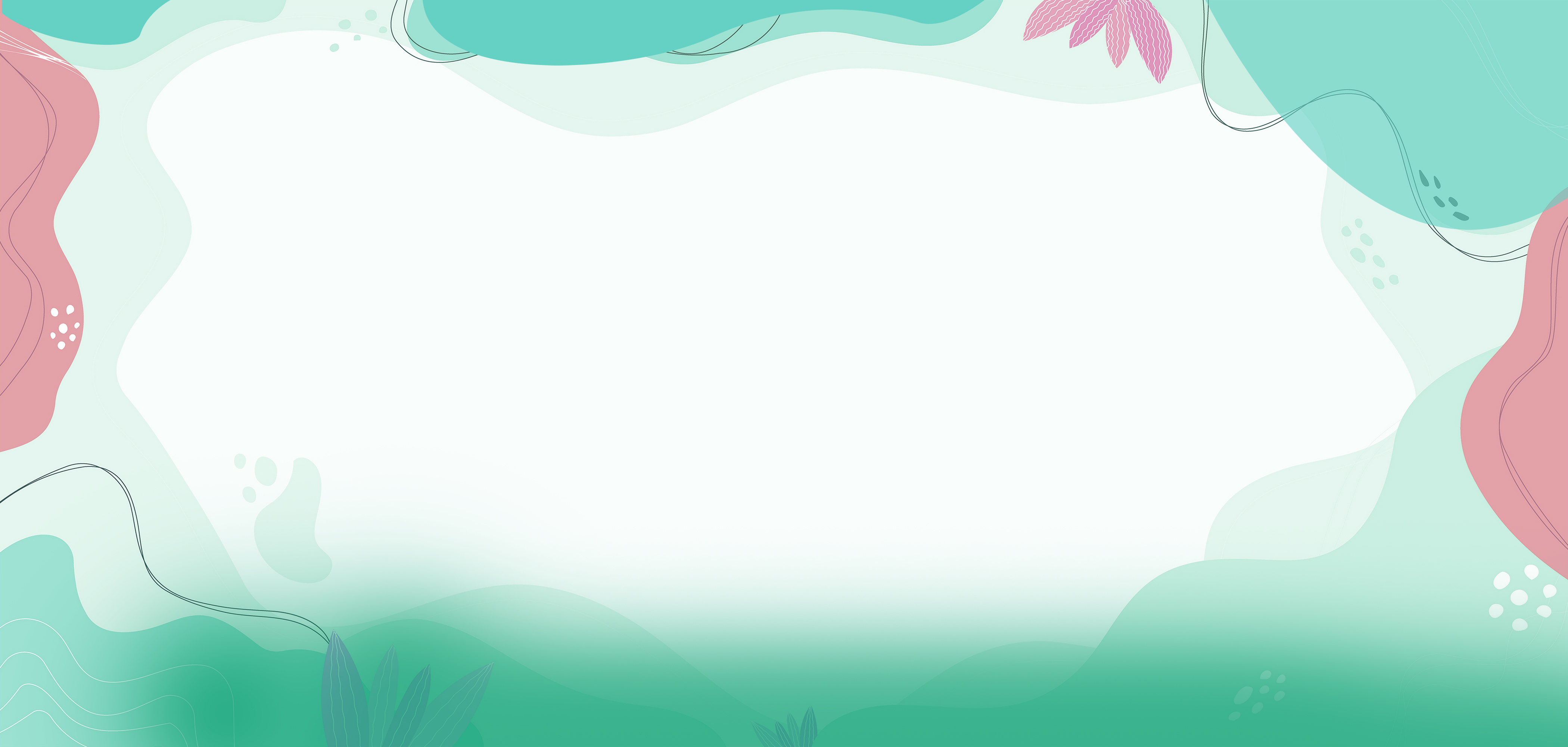 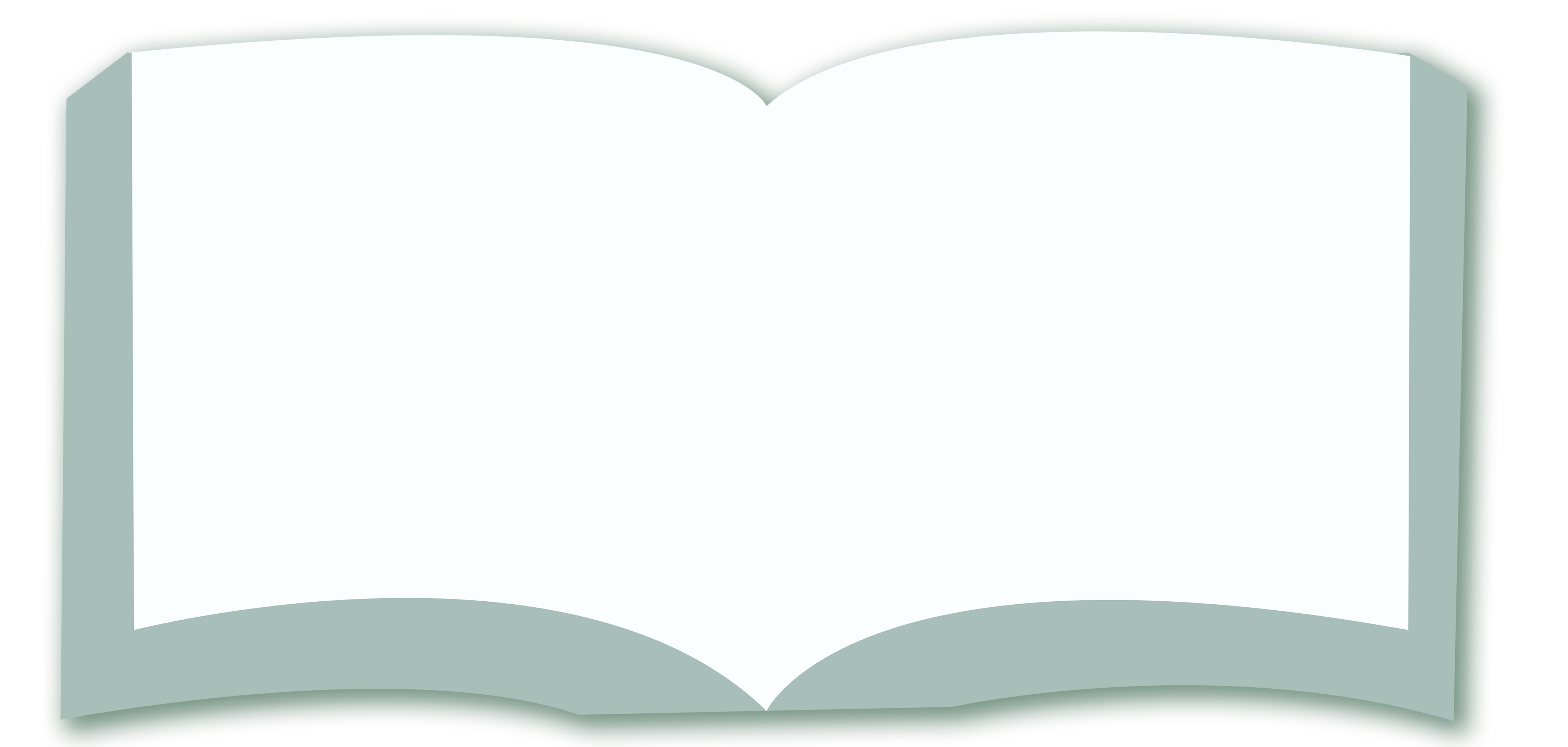 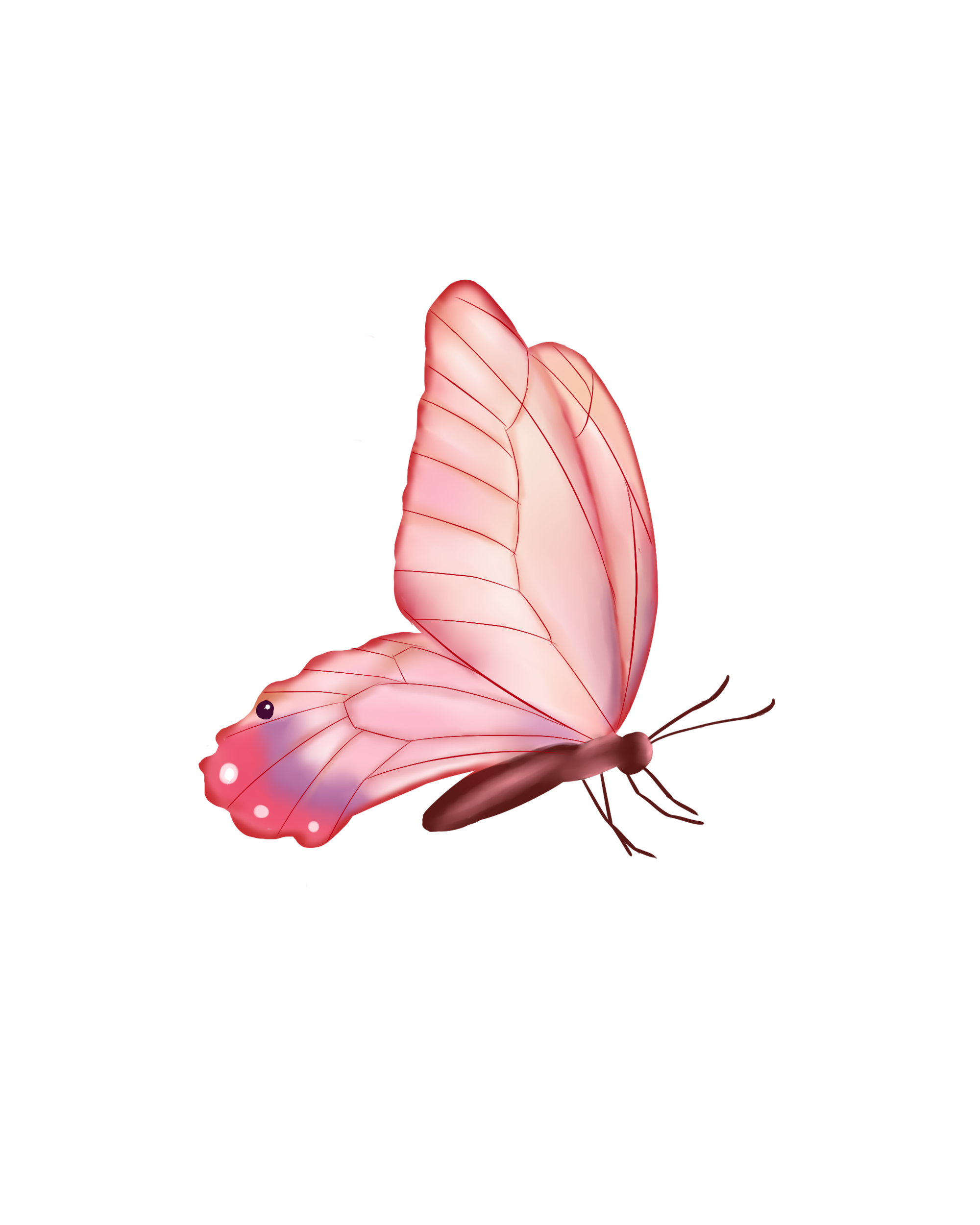 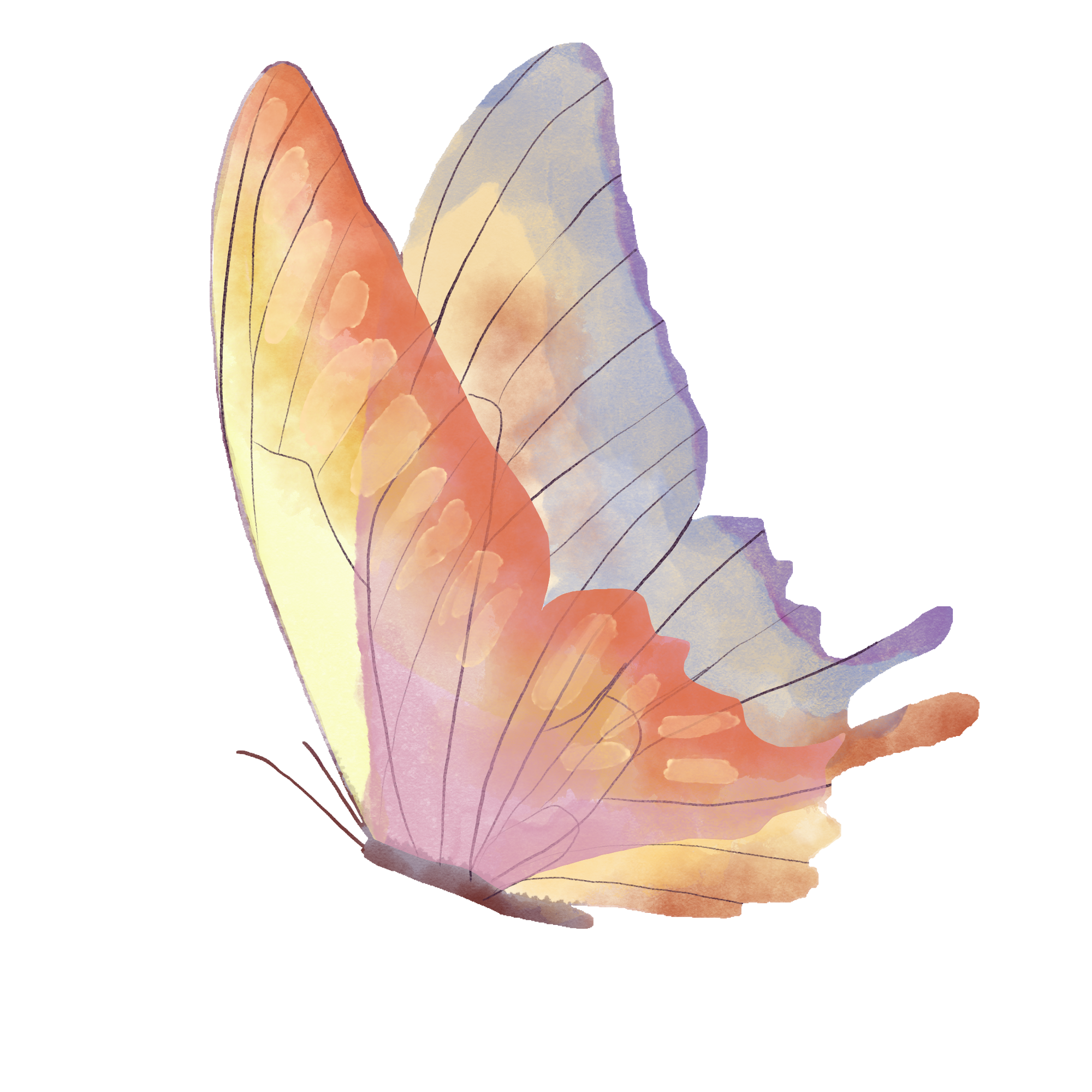 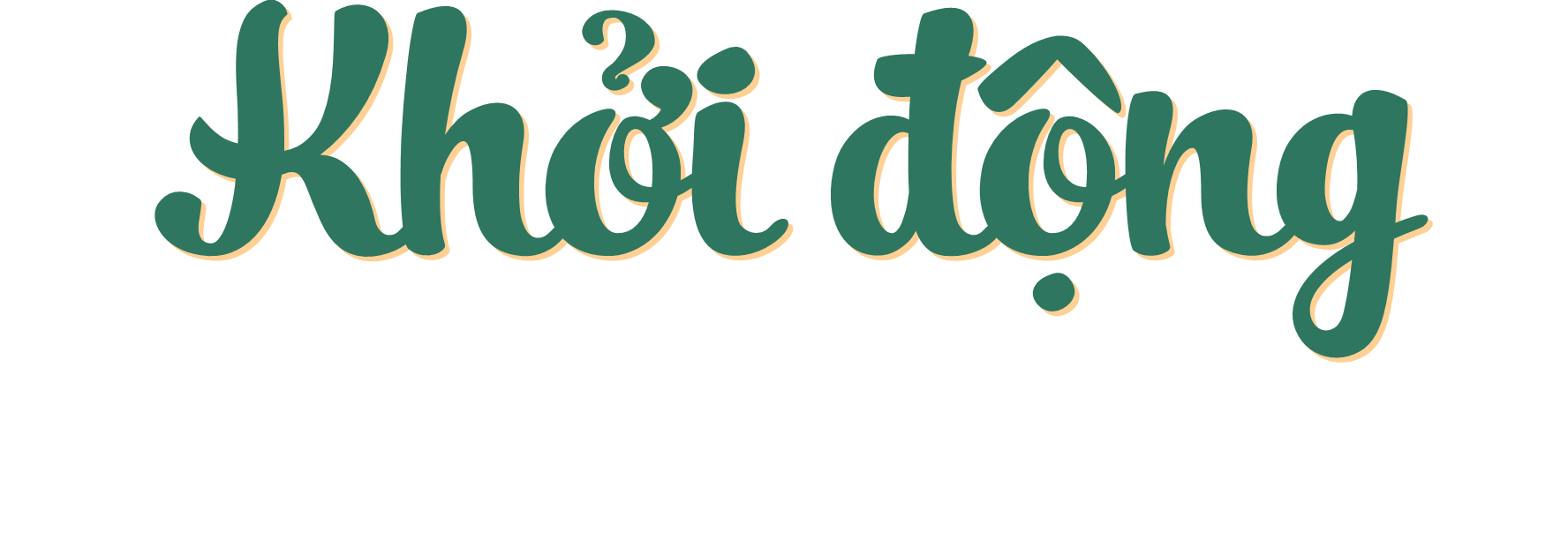 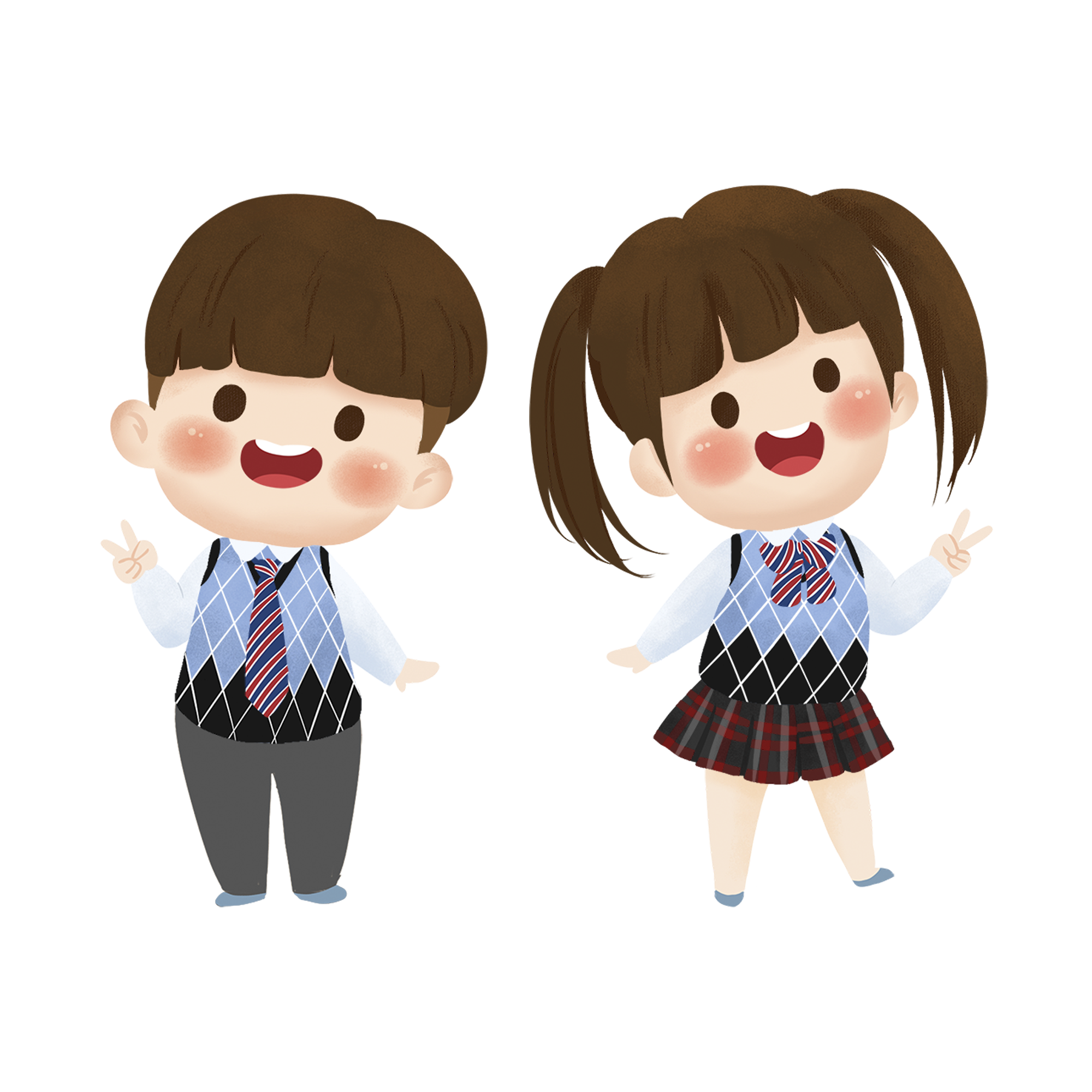 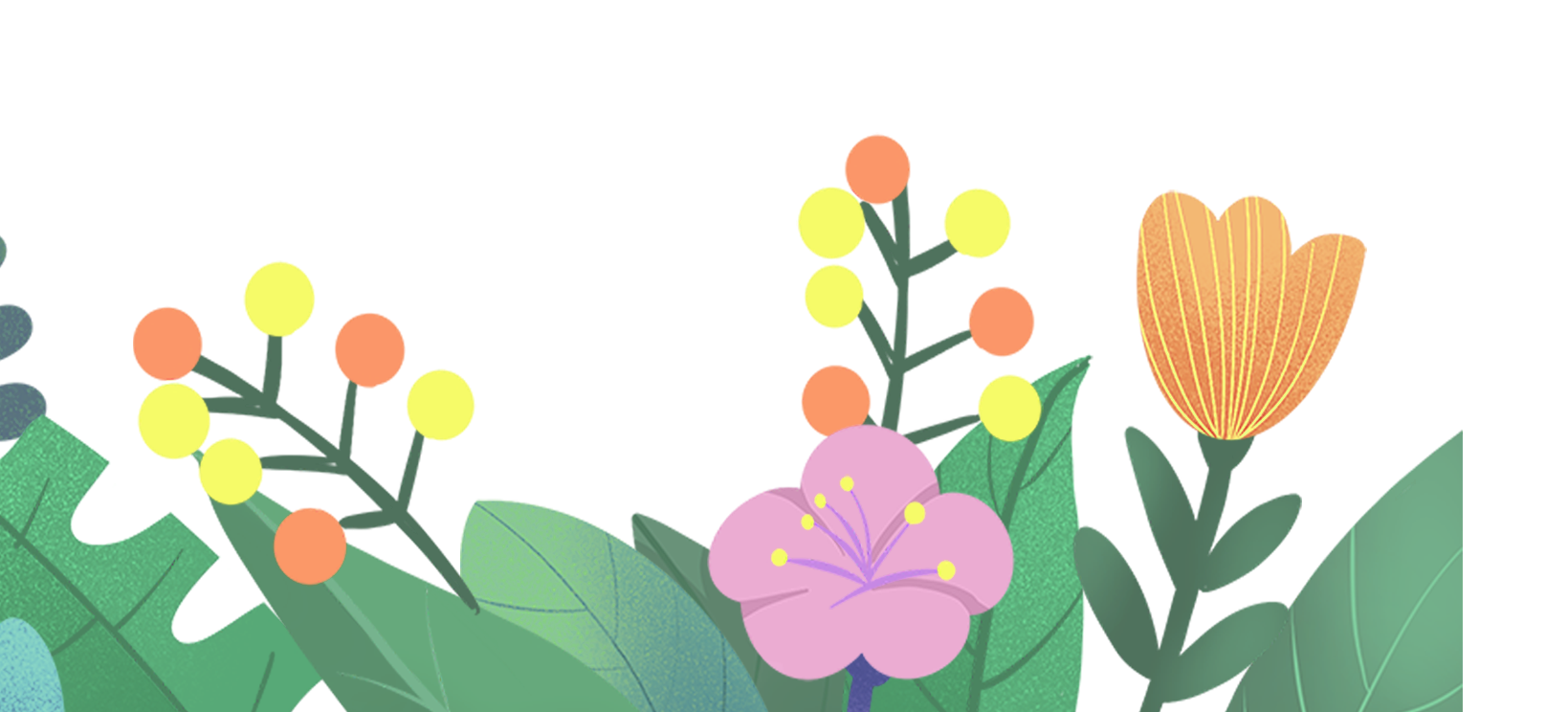 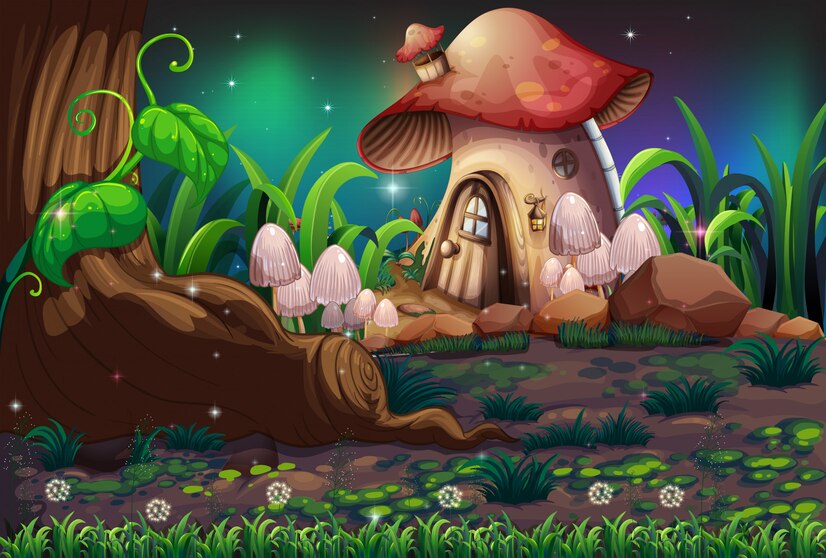 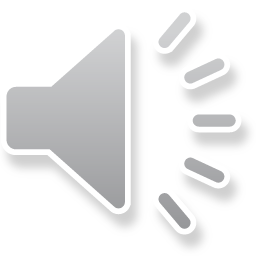 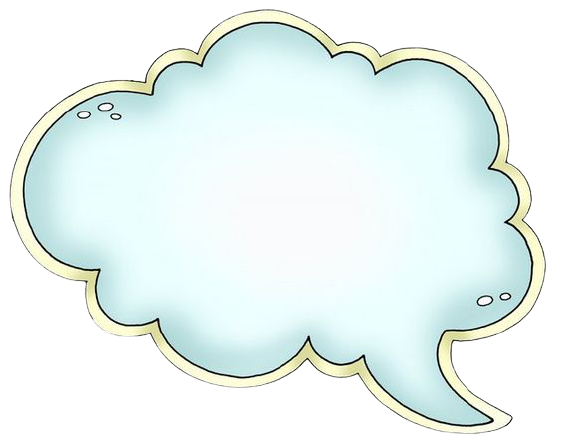 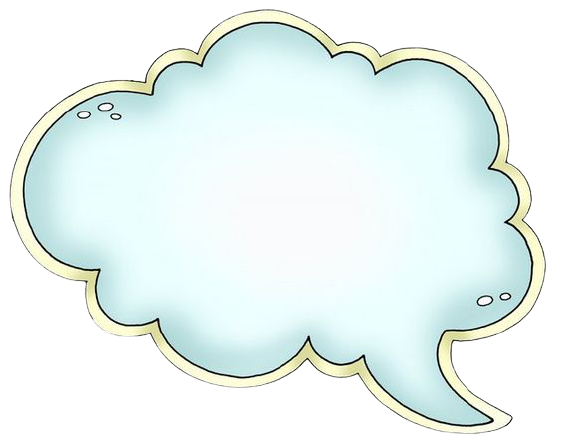 KHỞI ĐỘNG
Tớ cần 3 cây nấm để nấu ăn. Các bạn giúp tớ nhé!
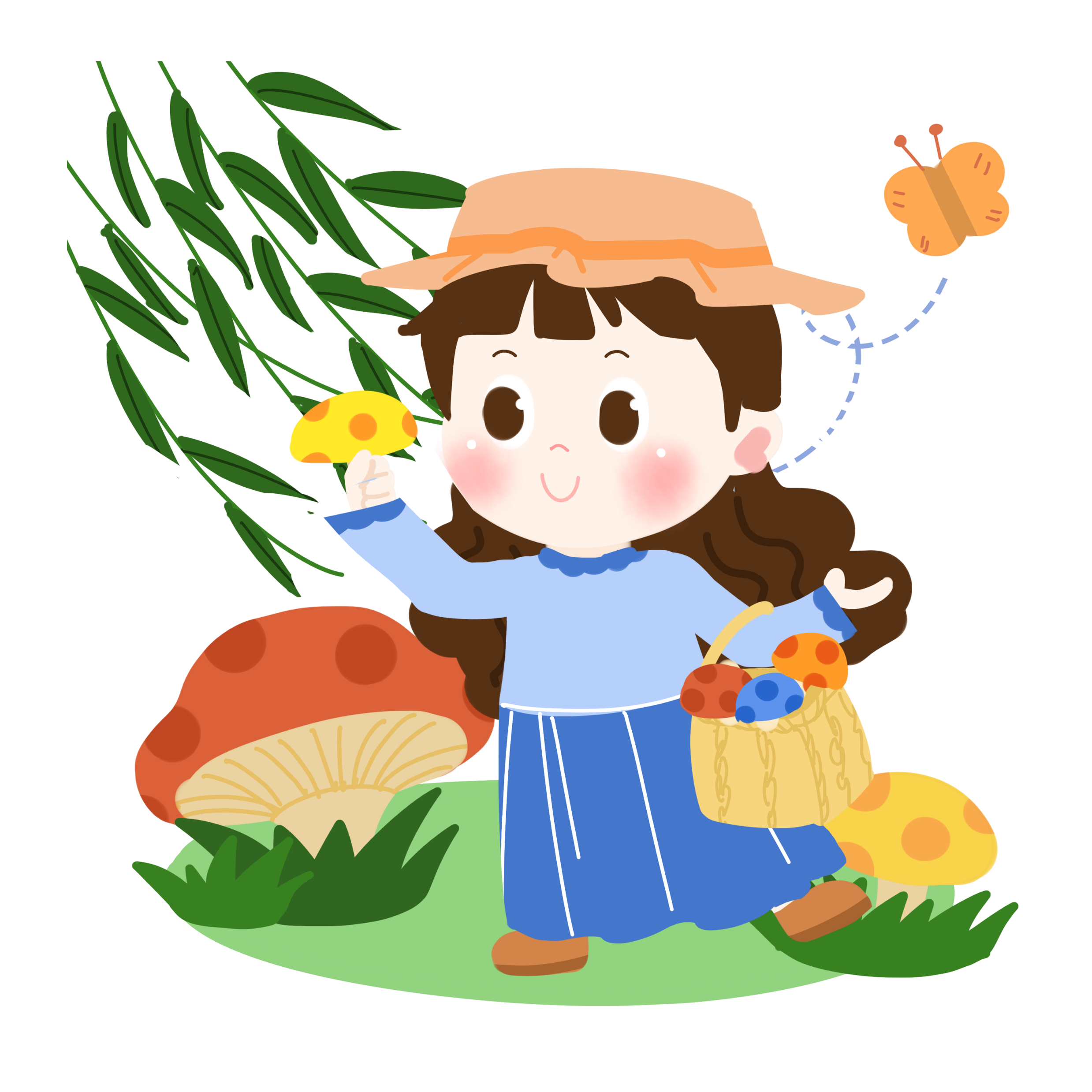 Xin chào các bạn!
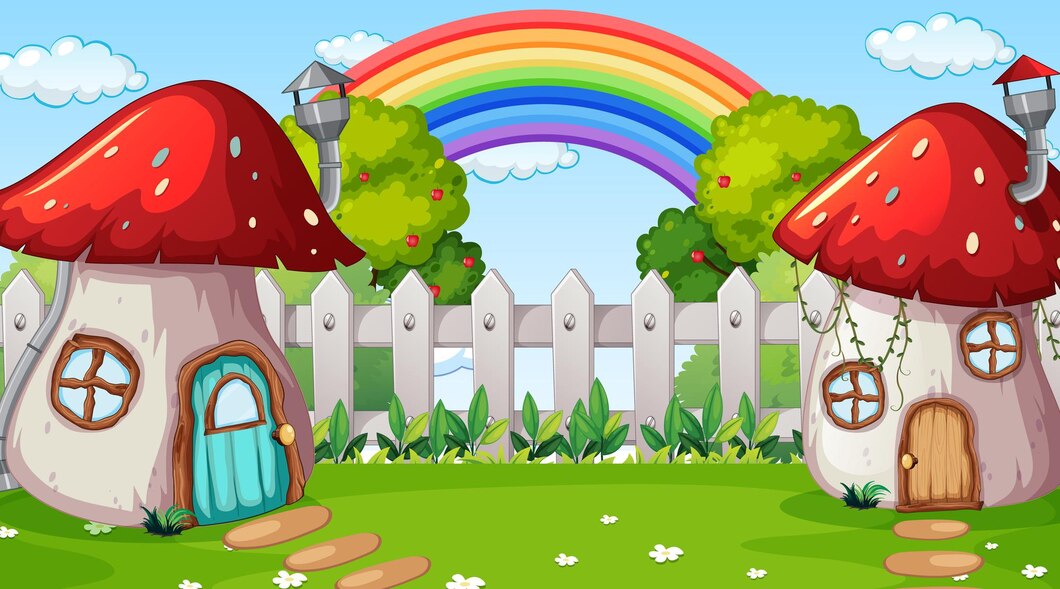 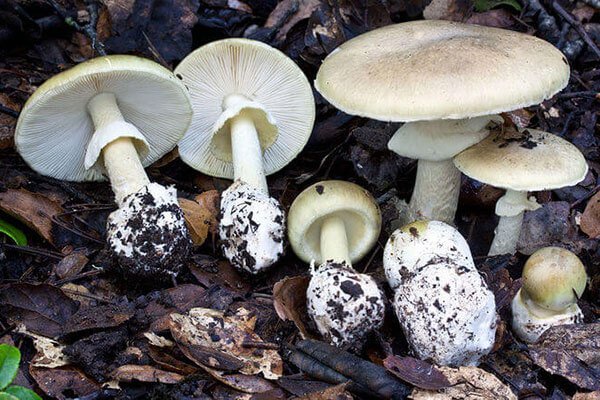 Đây là nấm gì?
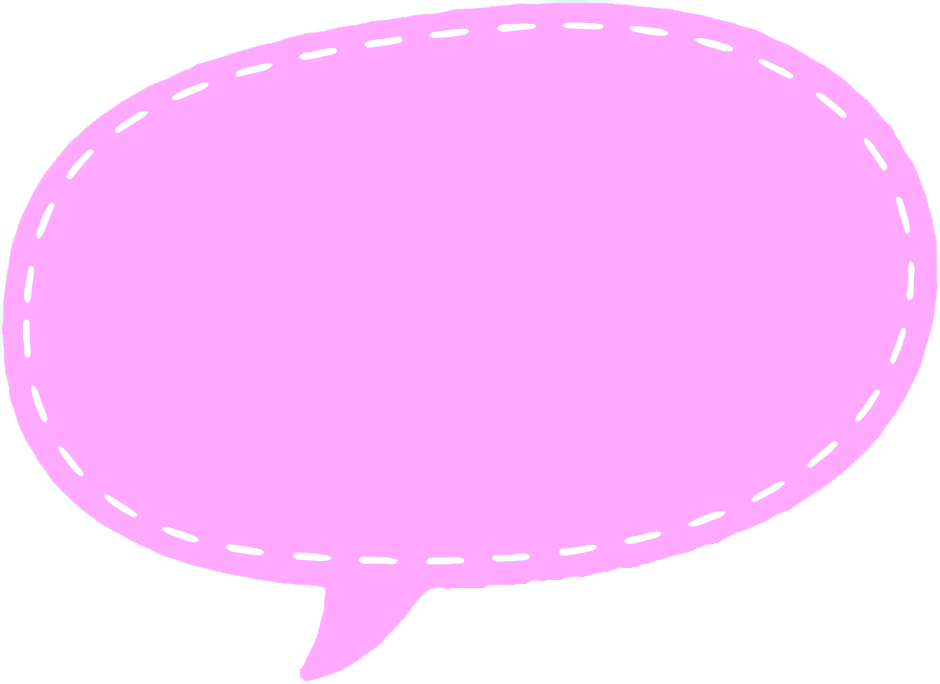 Hoan hô
Các bạn thật giỏi!
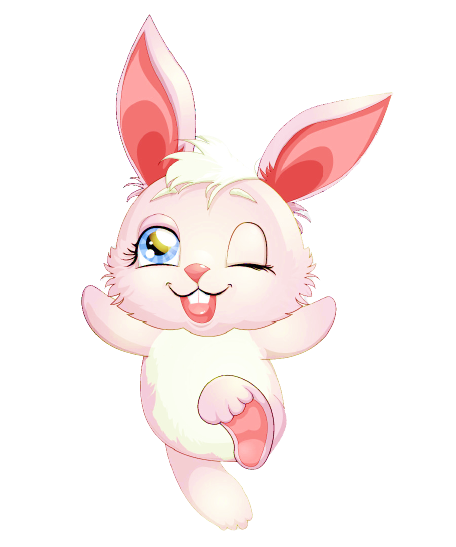 Nấm tán trắng
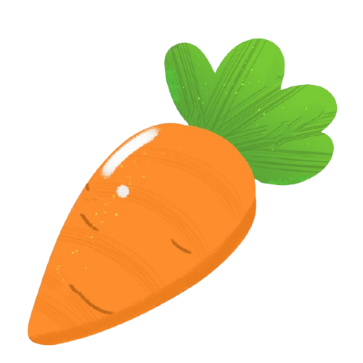 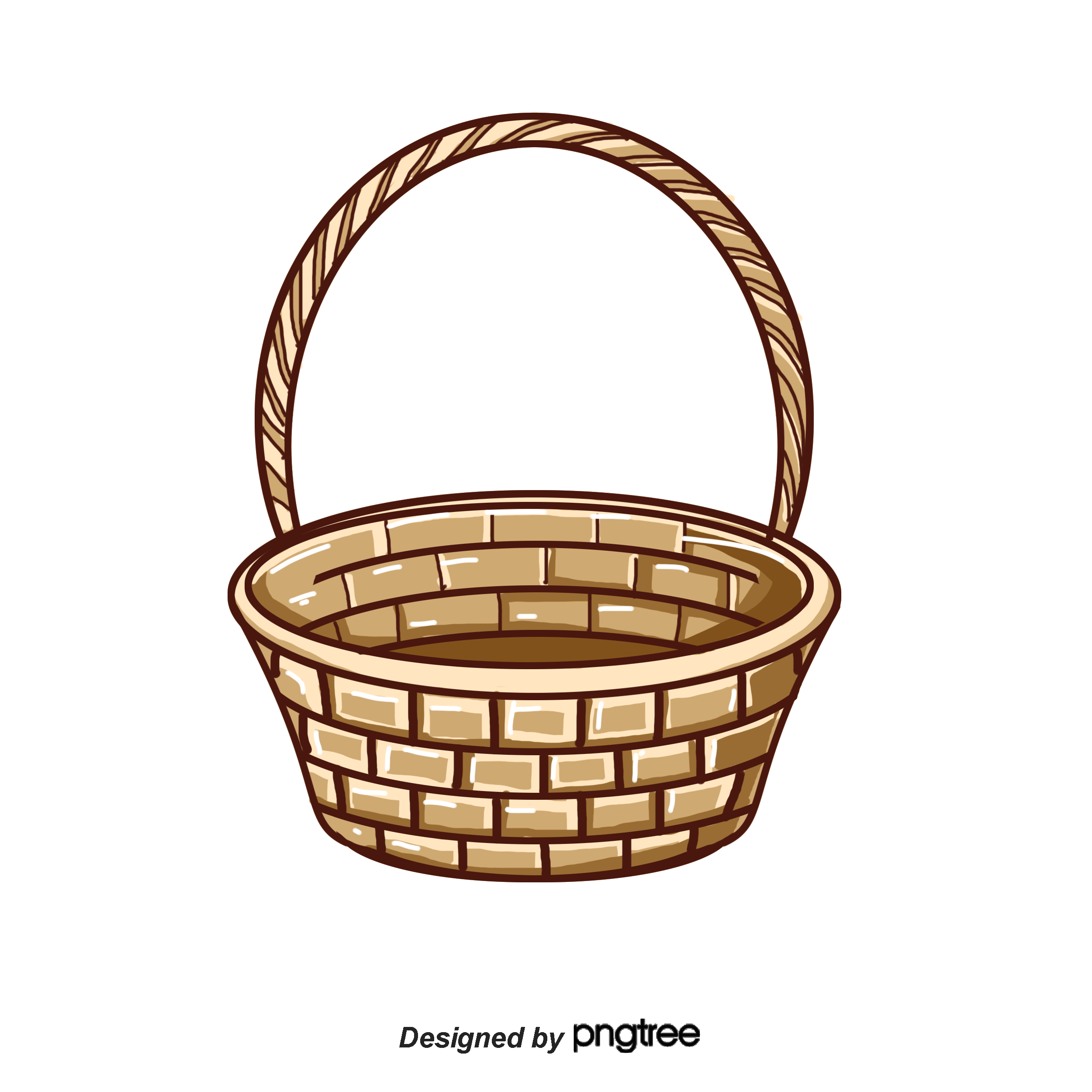 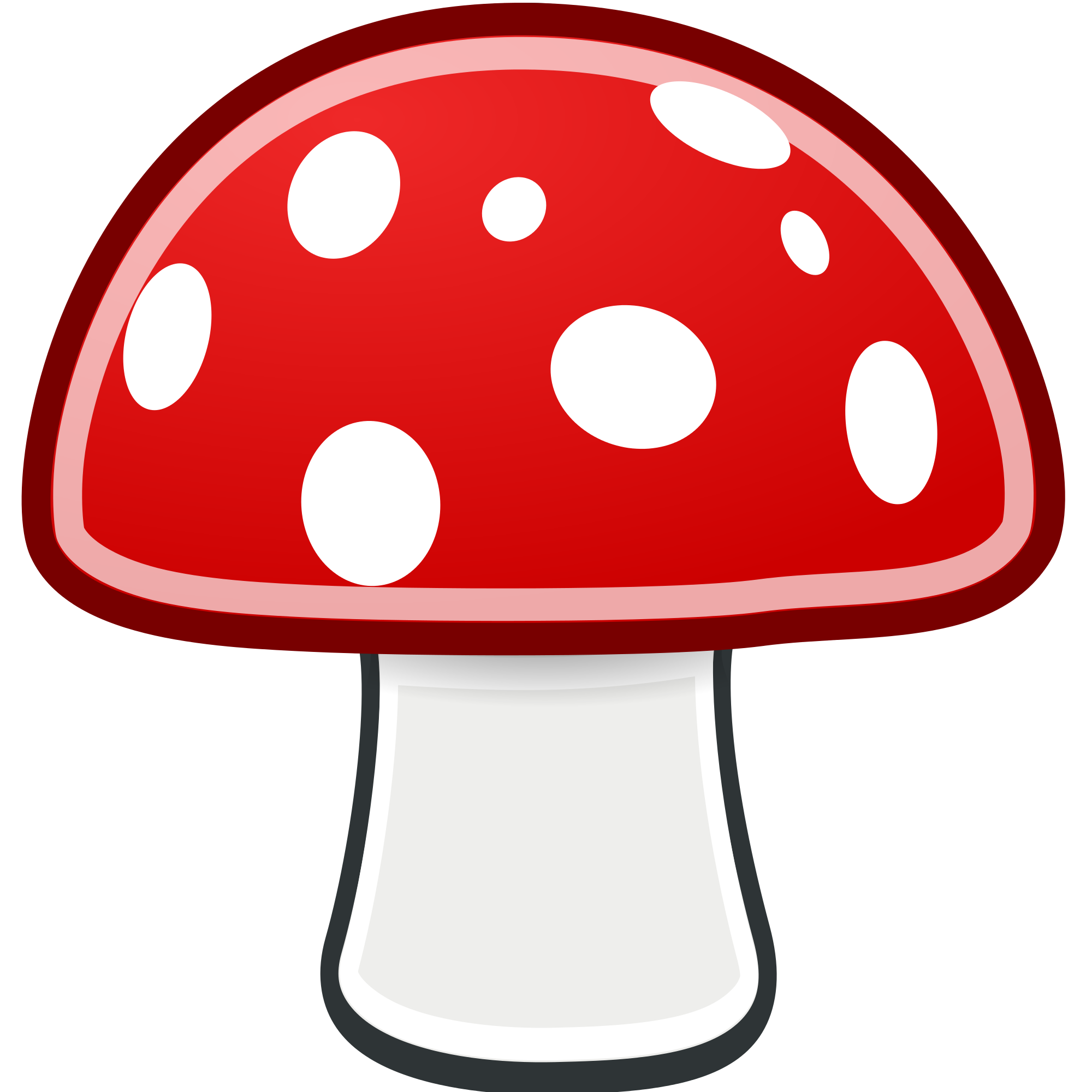 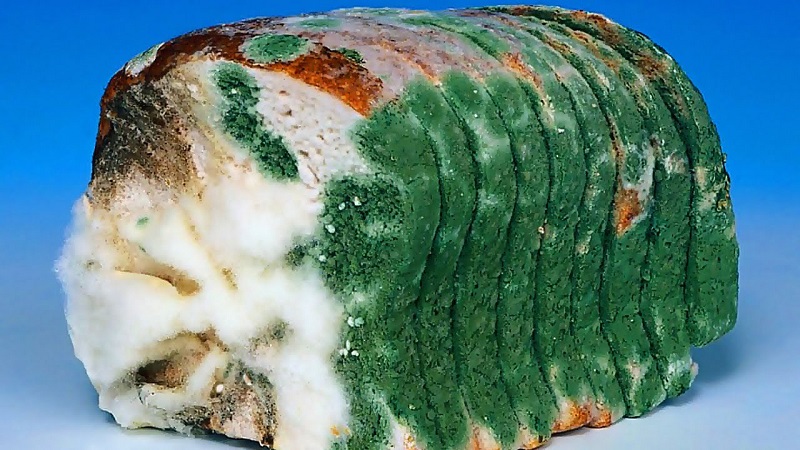 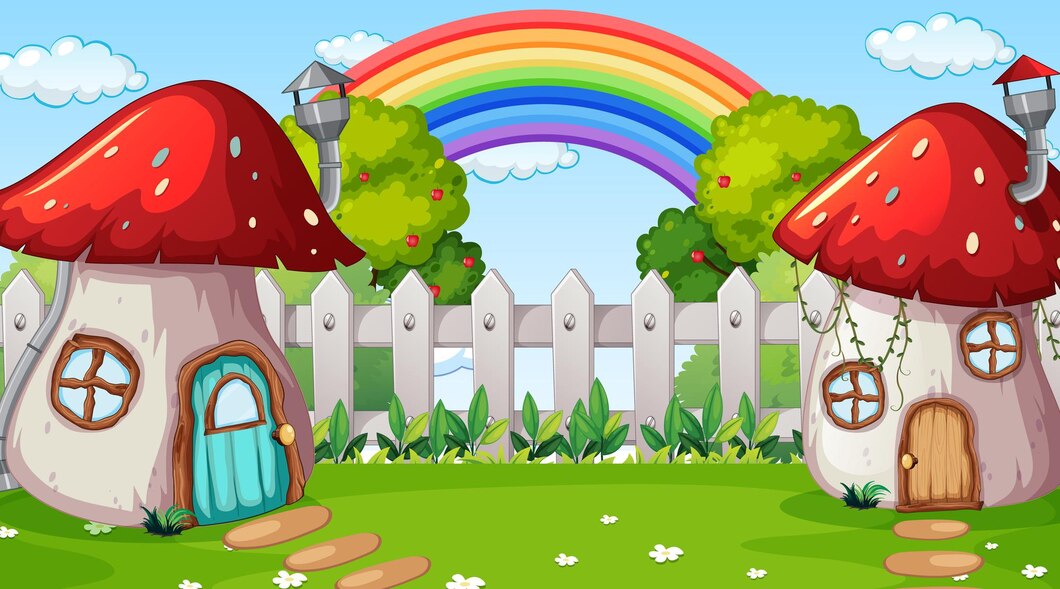 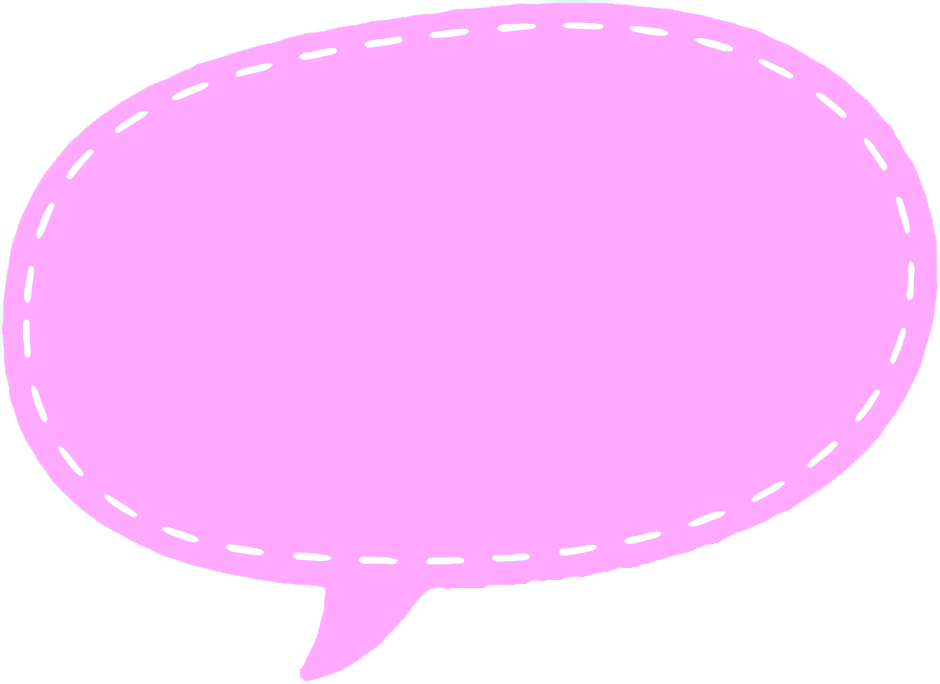 Đây là nấm gì?
Hoan hô
Các bạn thật giỏi!
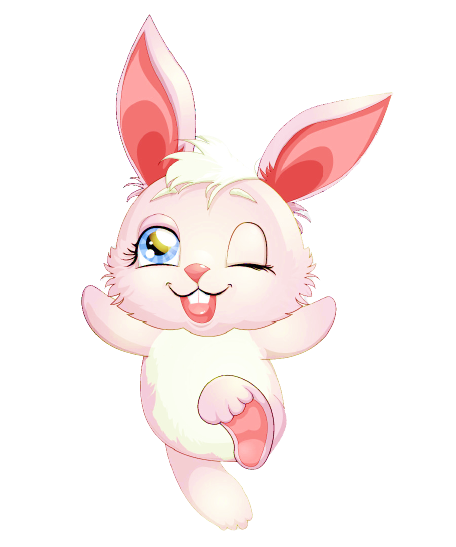 Nấm mốc
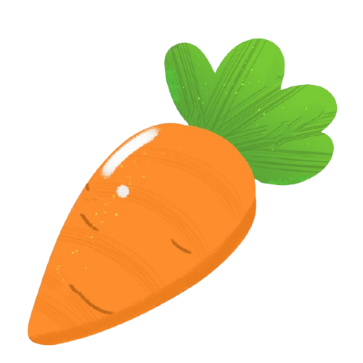 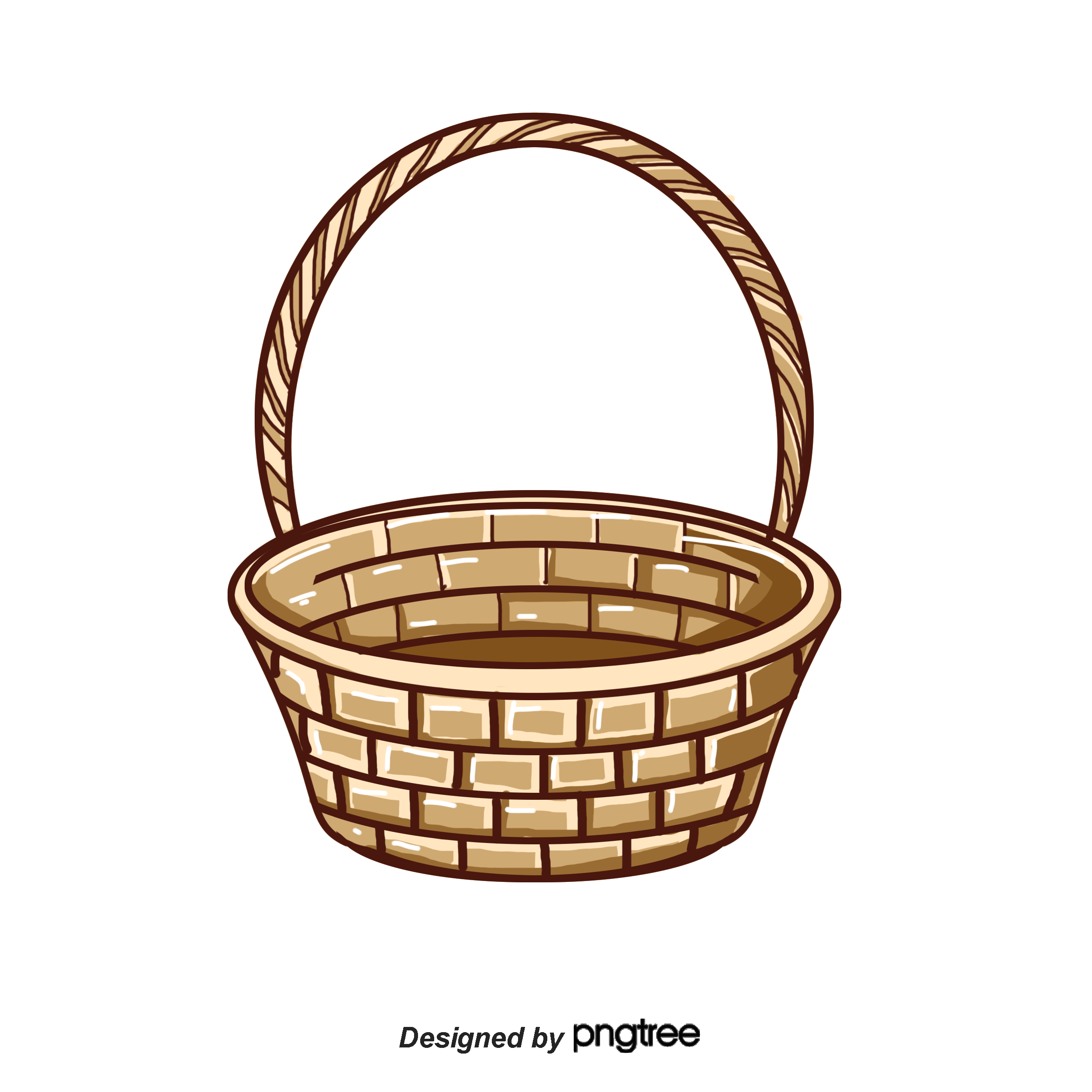 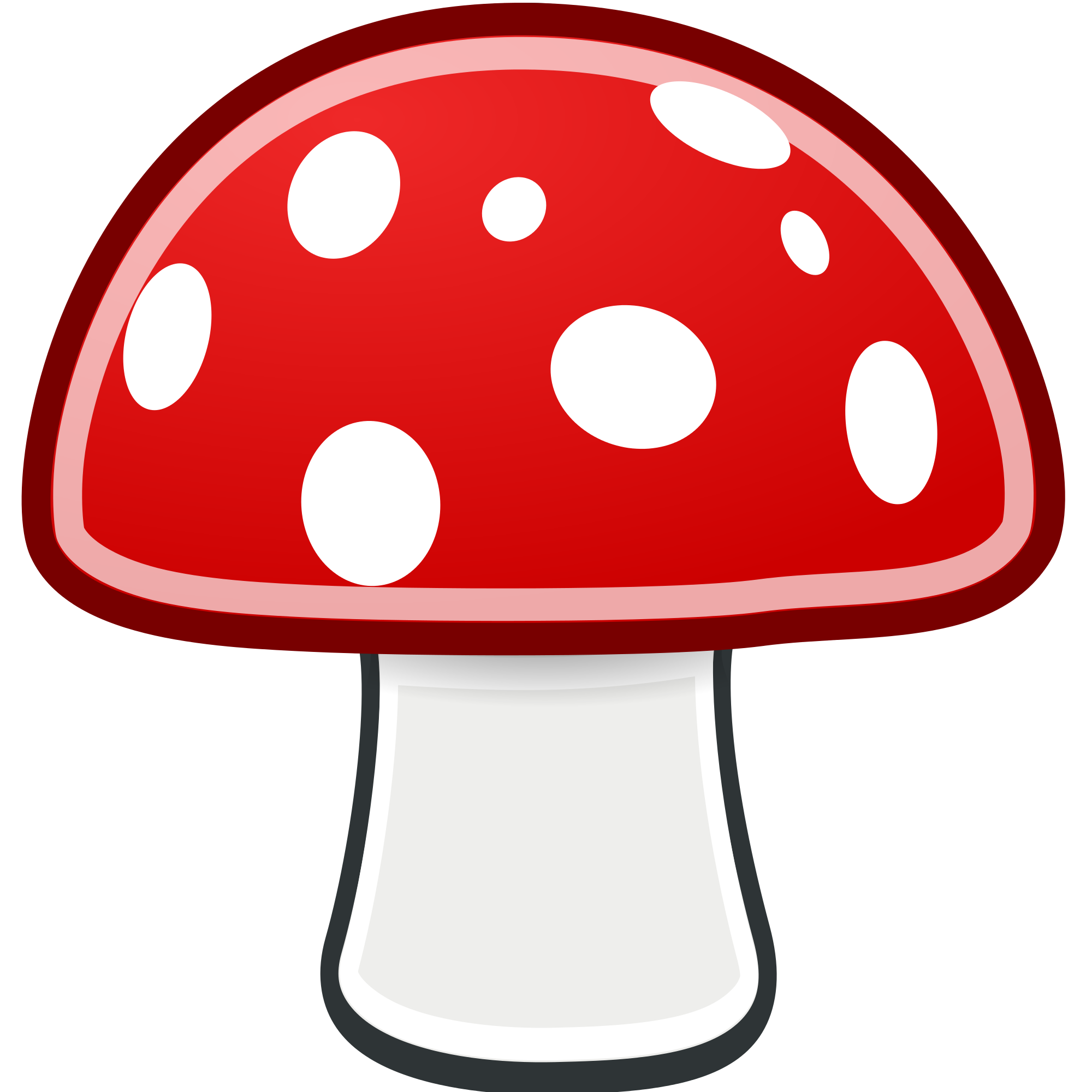 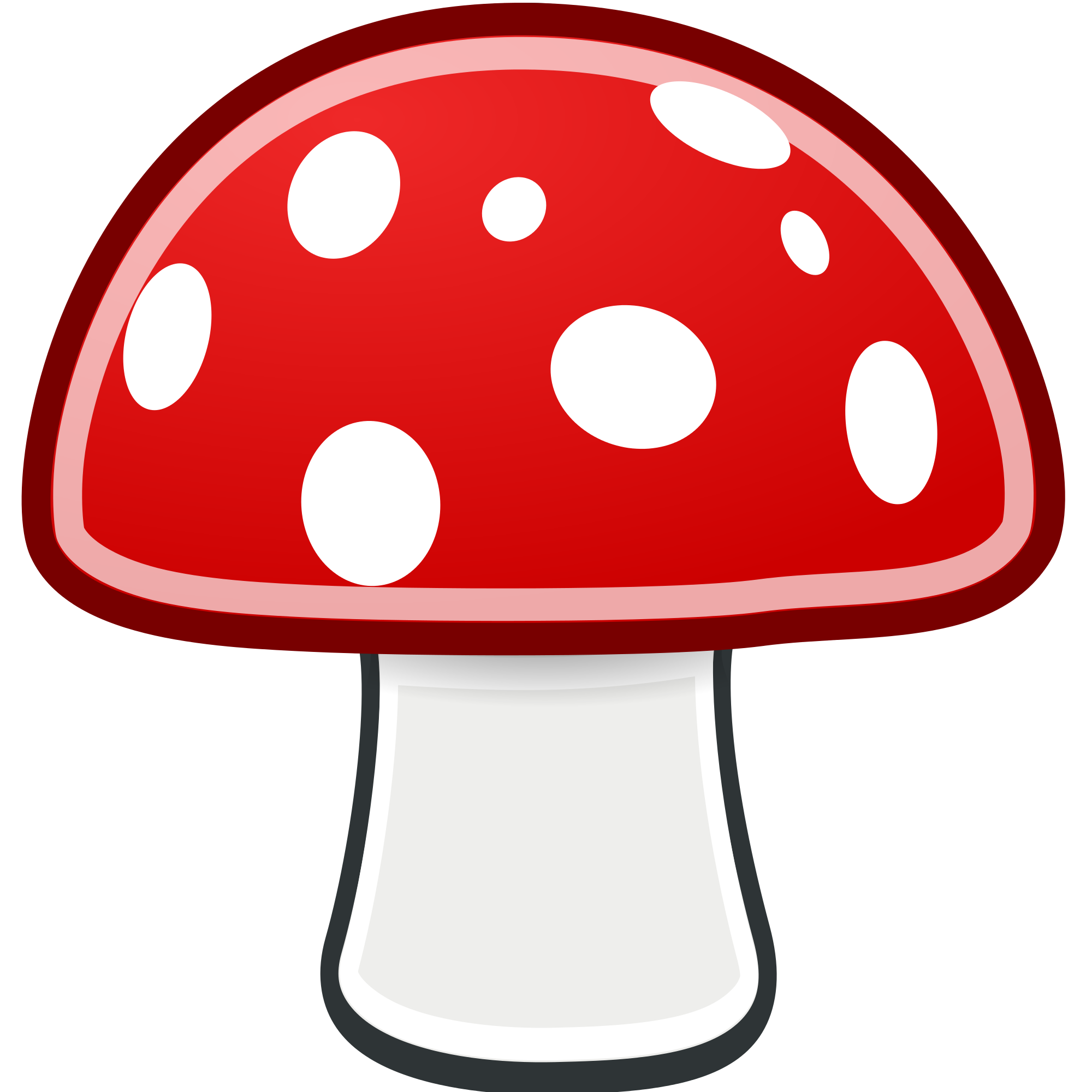 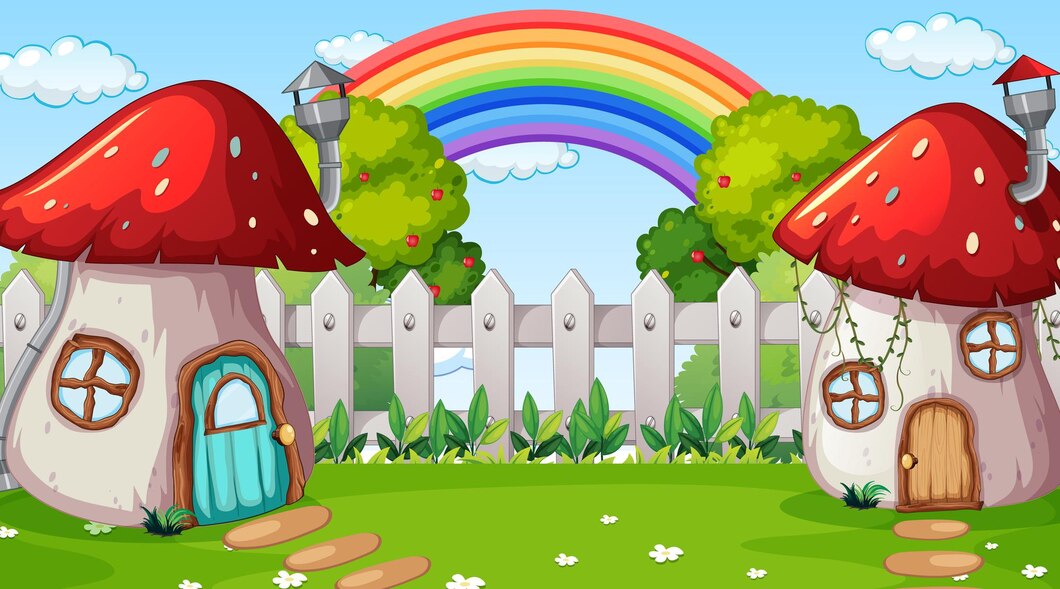 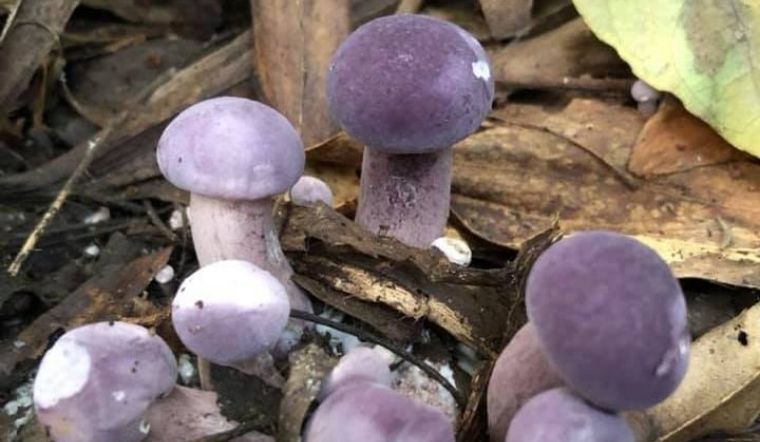 Đây là nấm gì?
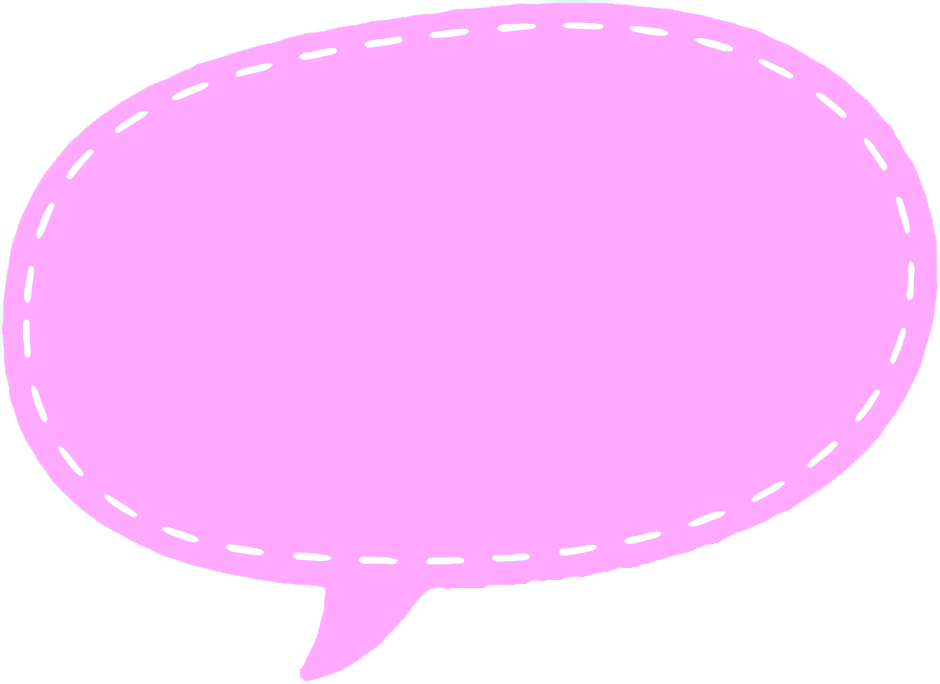 Hoan hô
Các bạn thật giỏi!
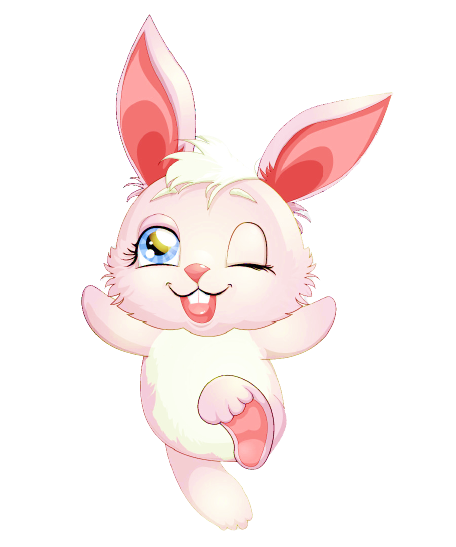 Nấm tràm
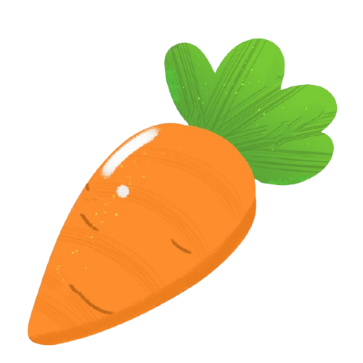 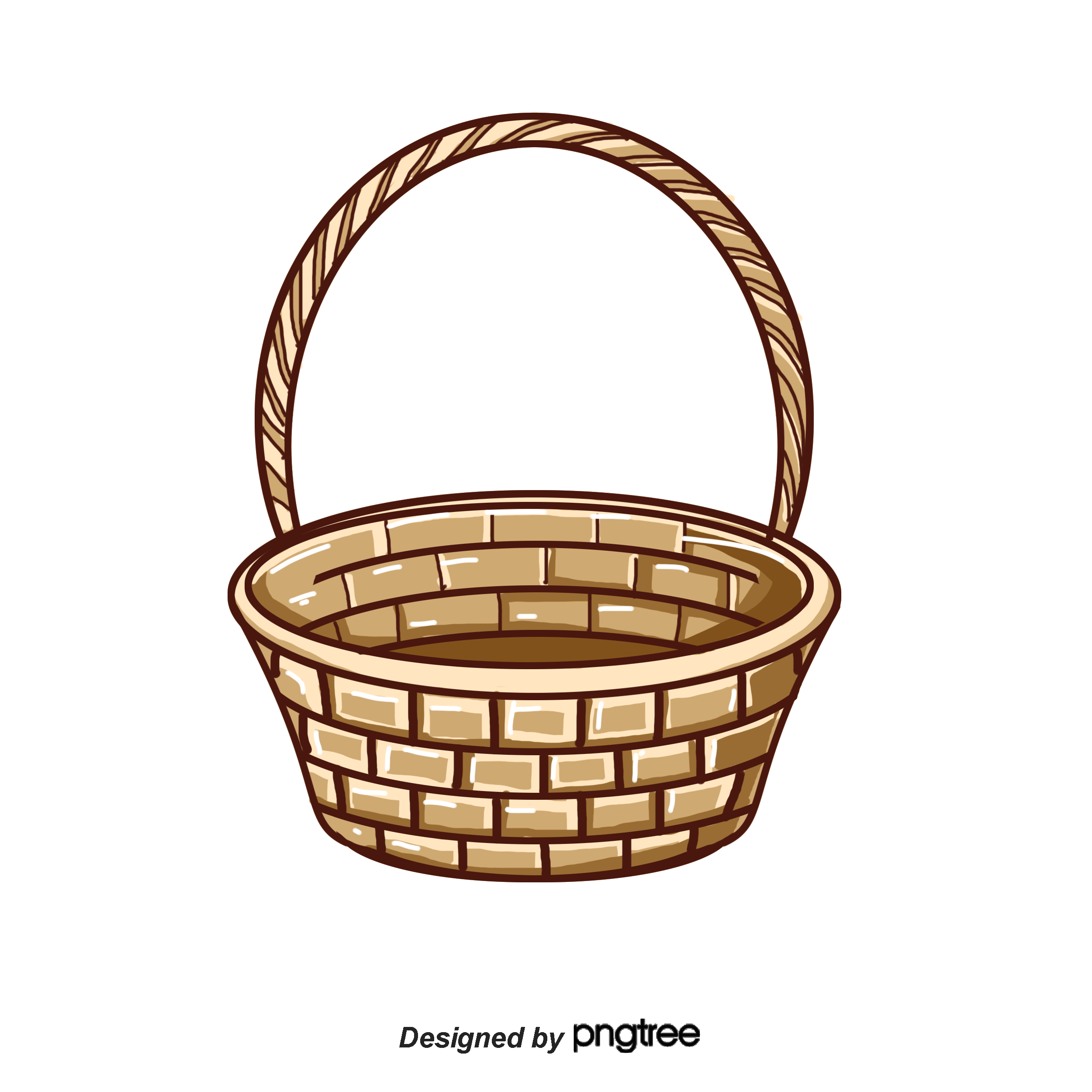 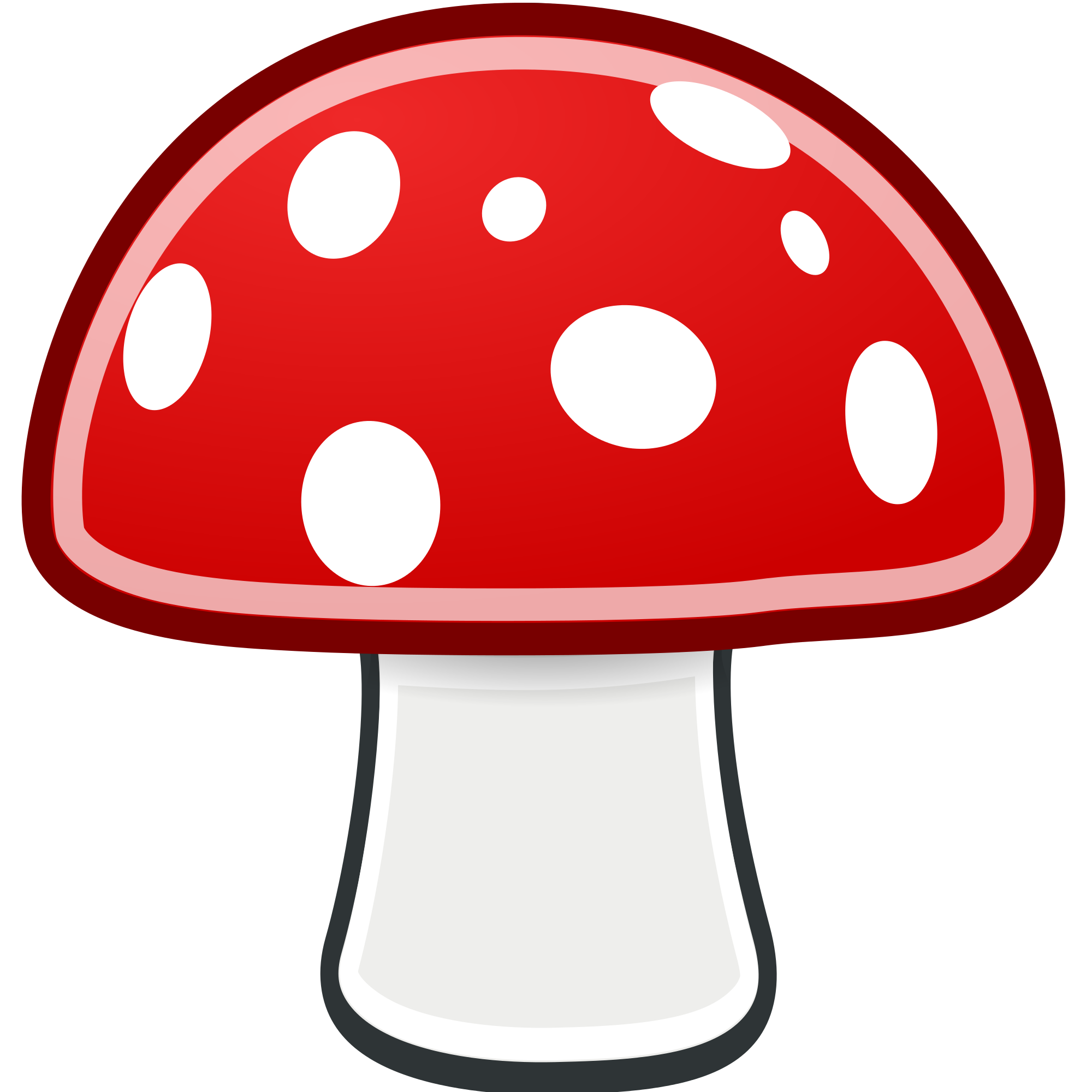 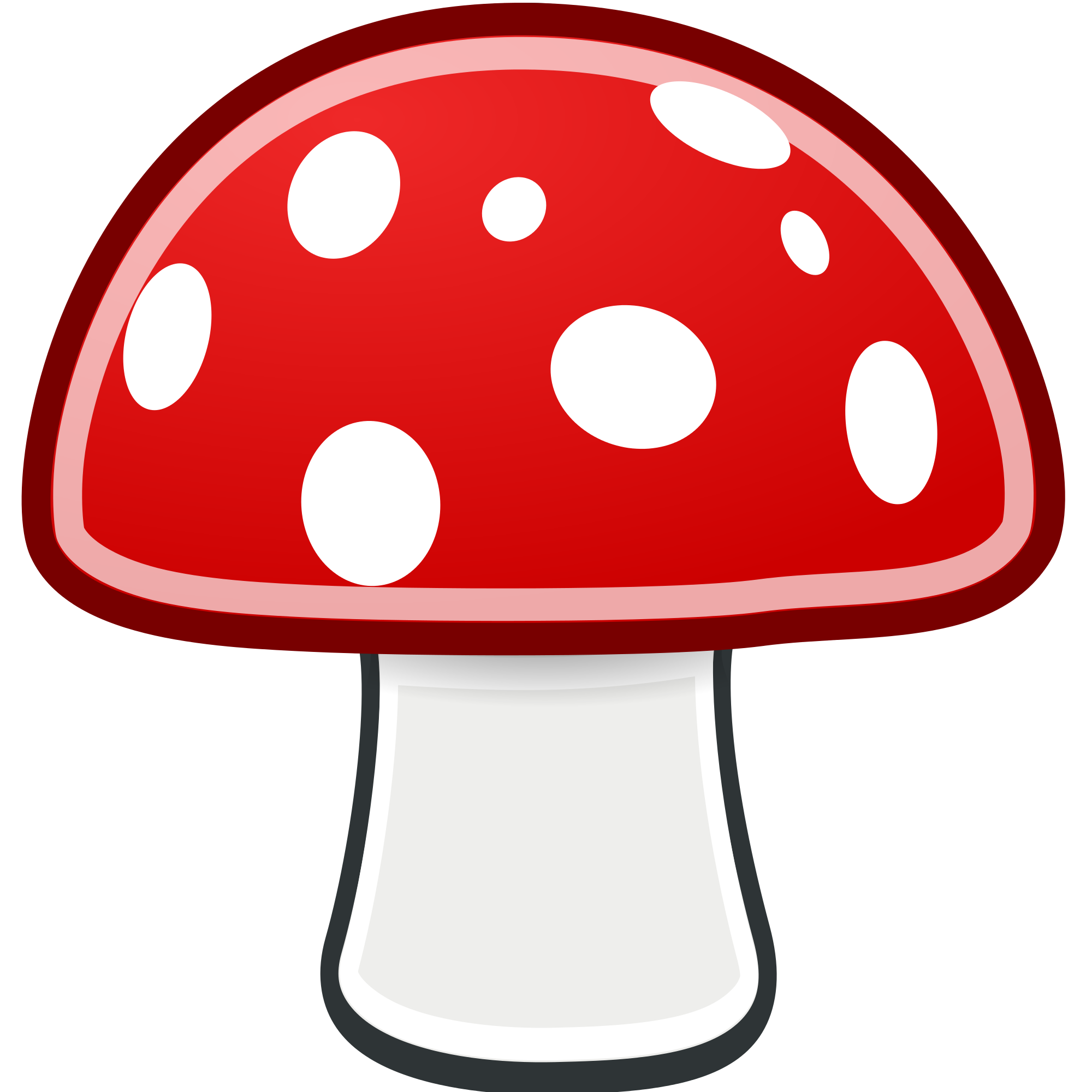 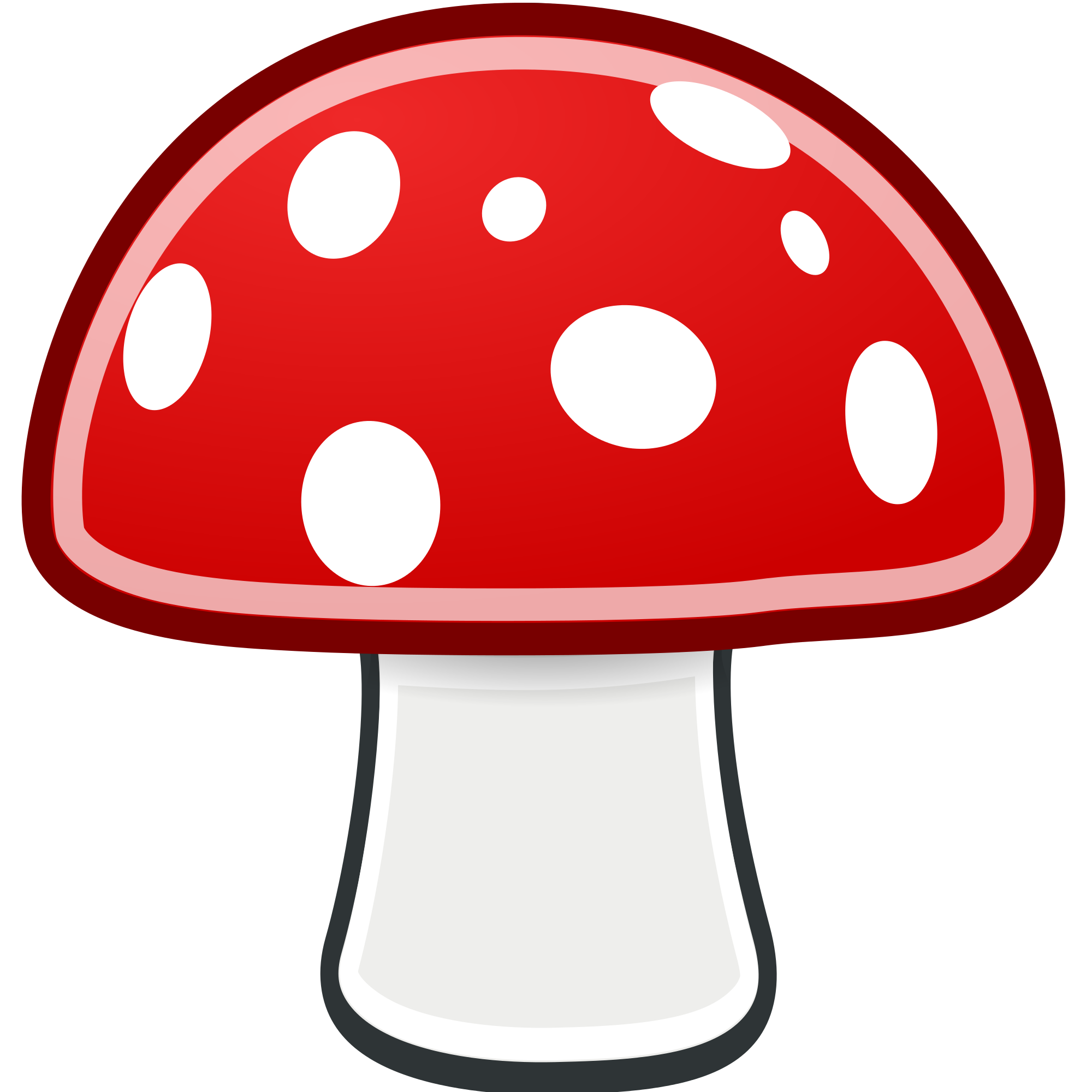 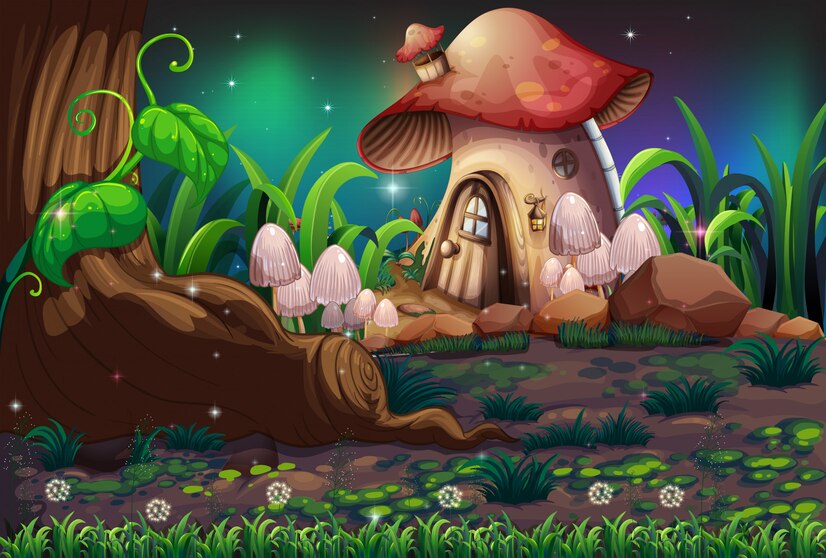 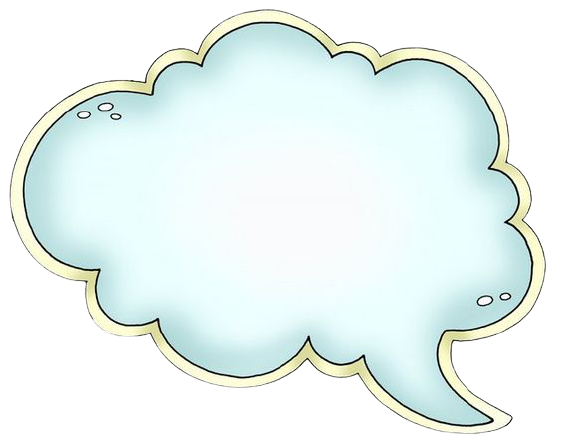 Cảm ơn các bạn rất nhiều
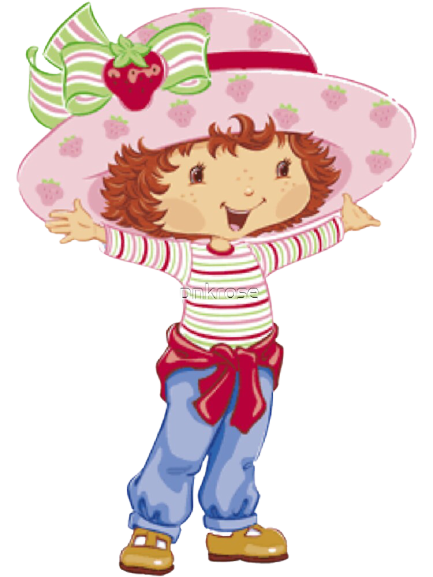 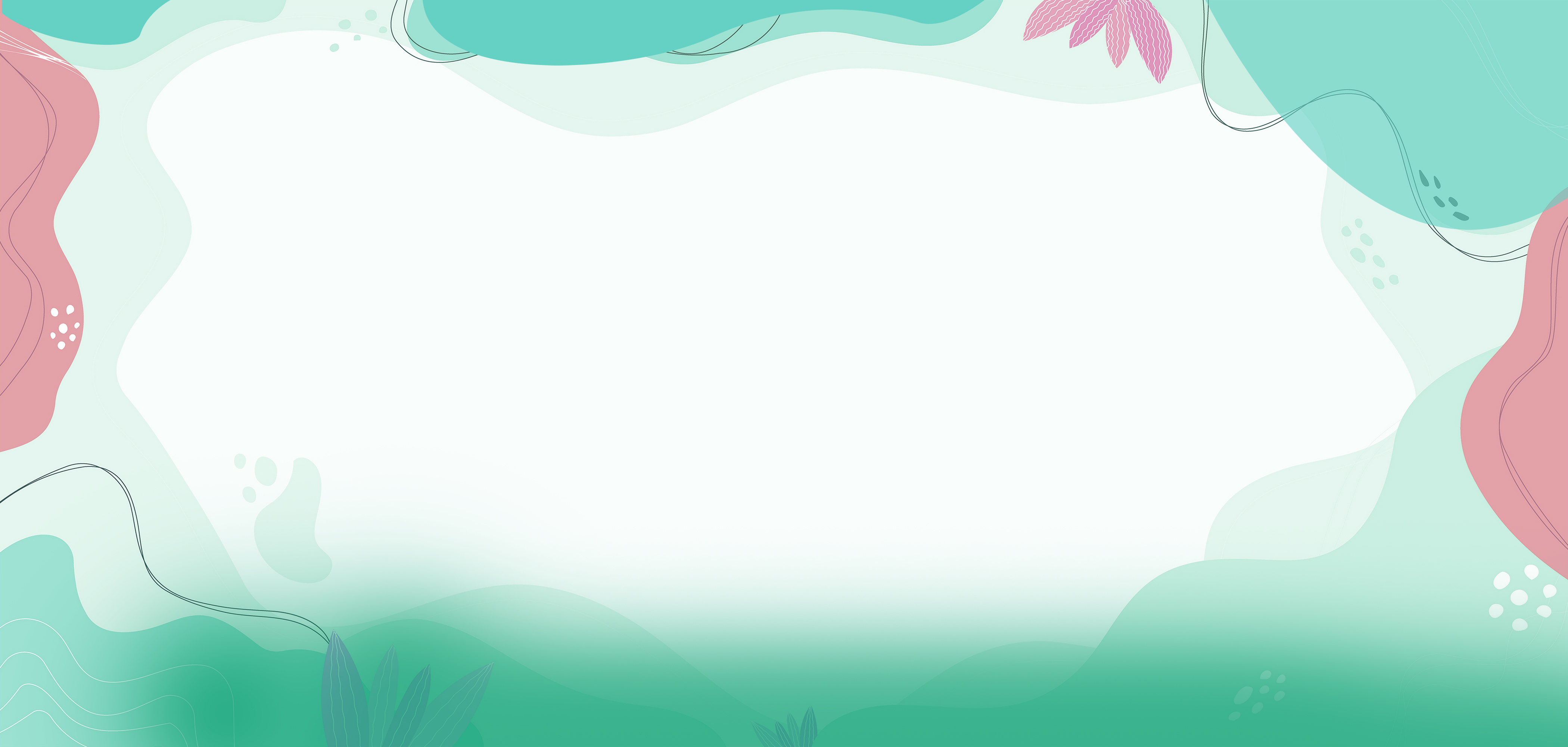 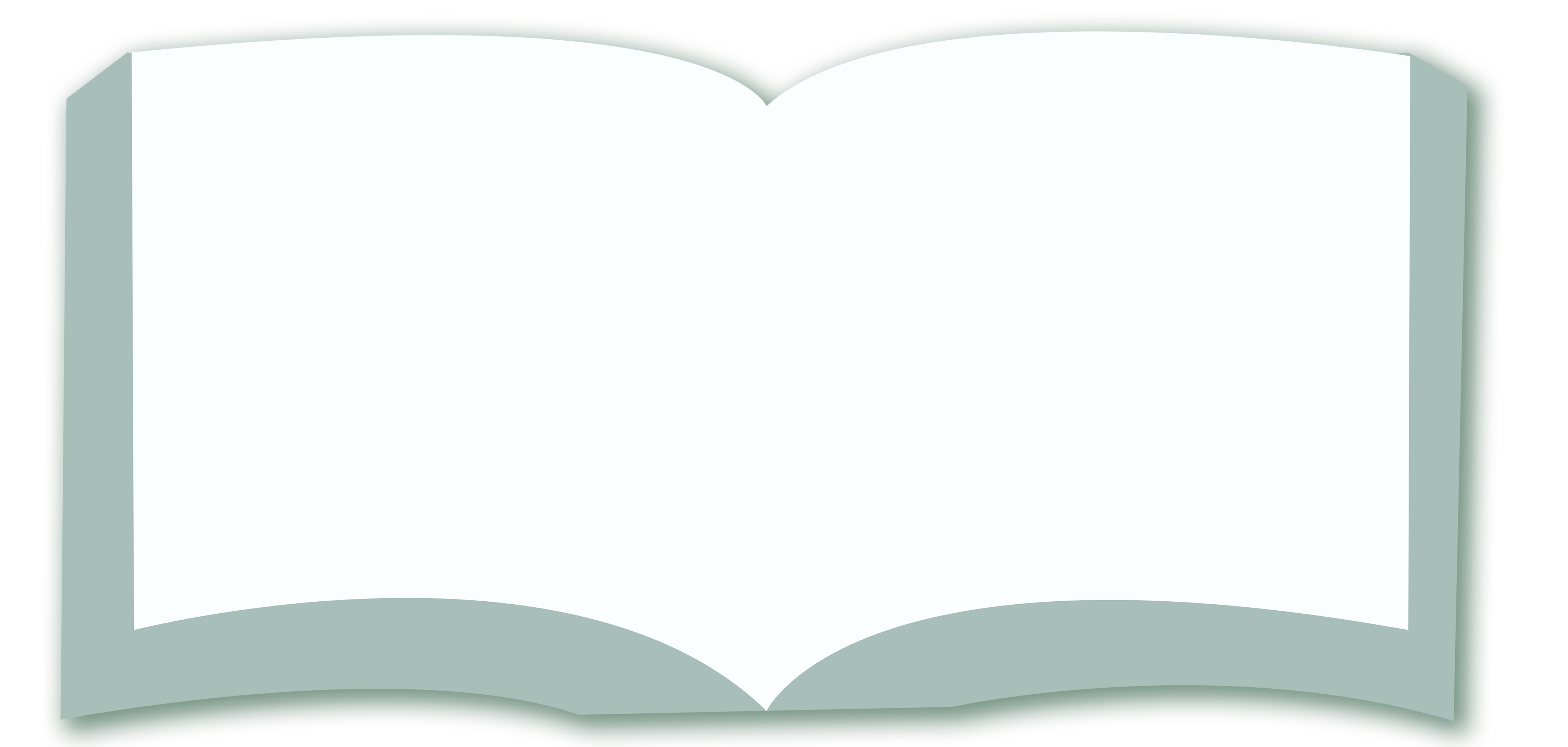 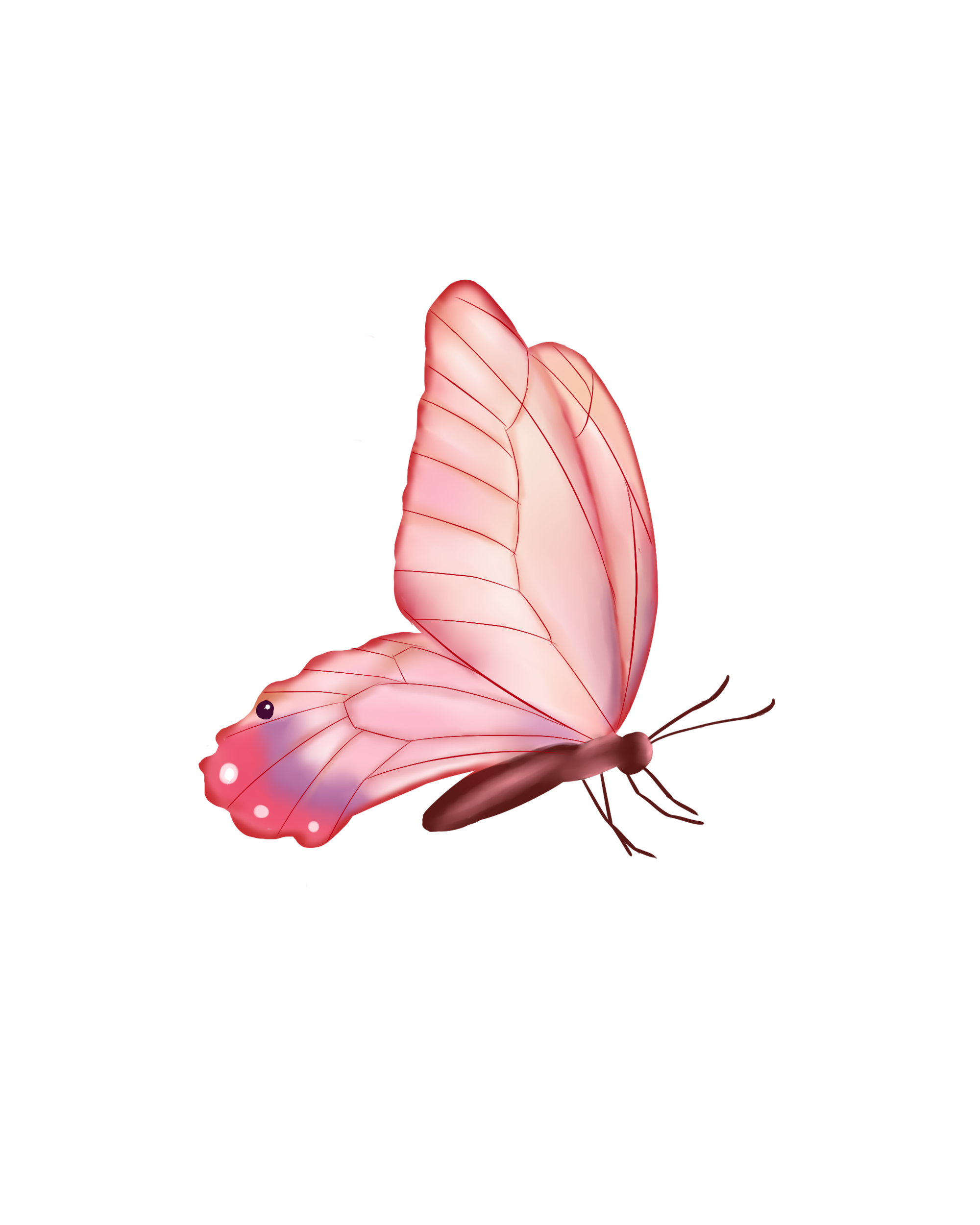 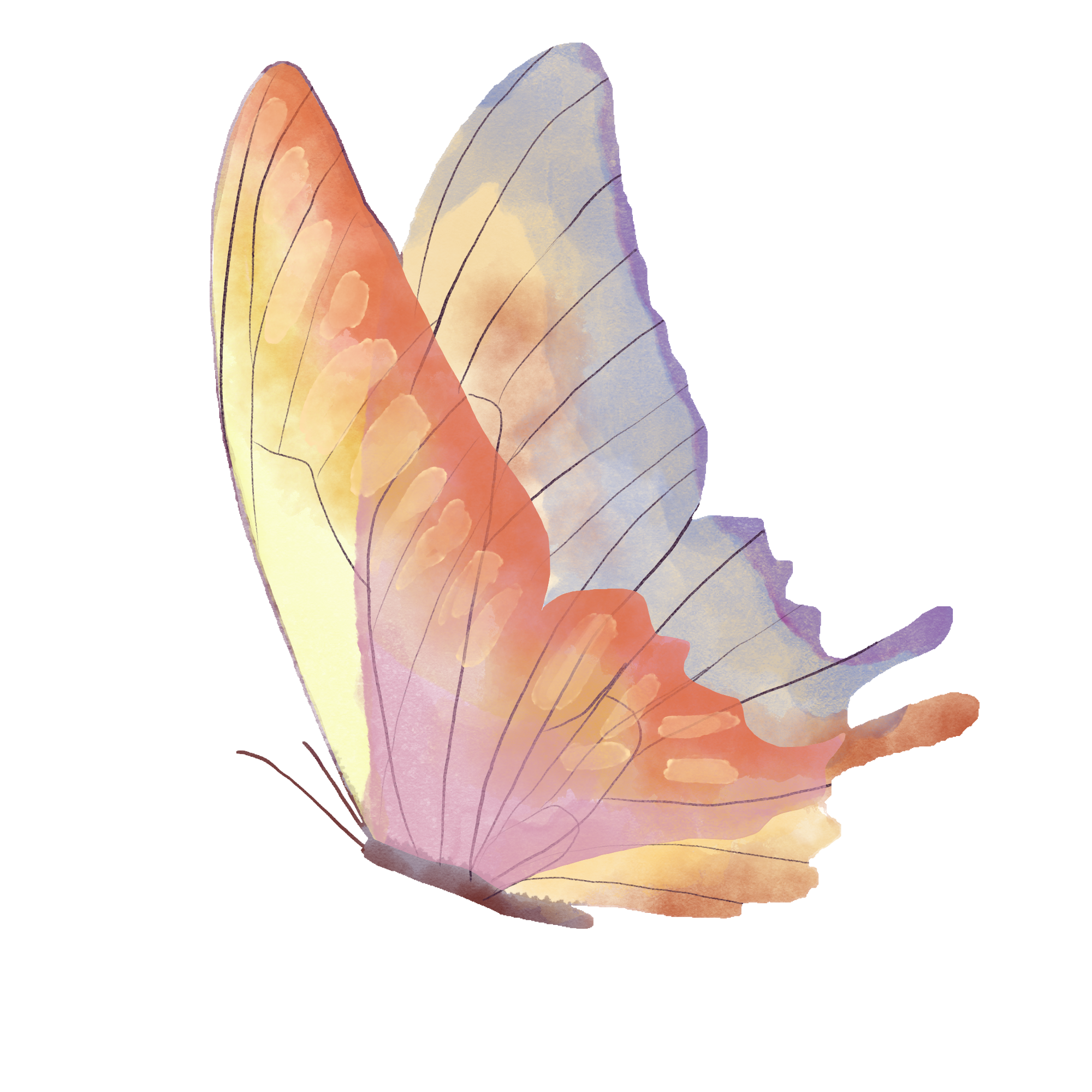 KHÁM PHÁ
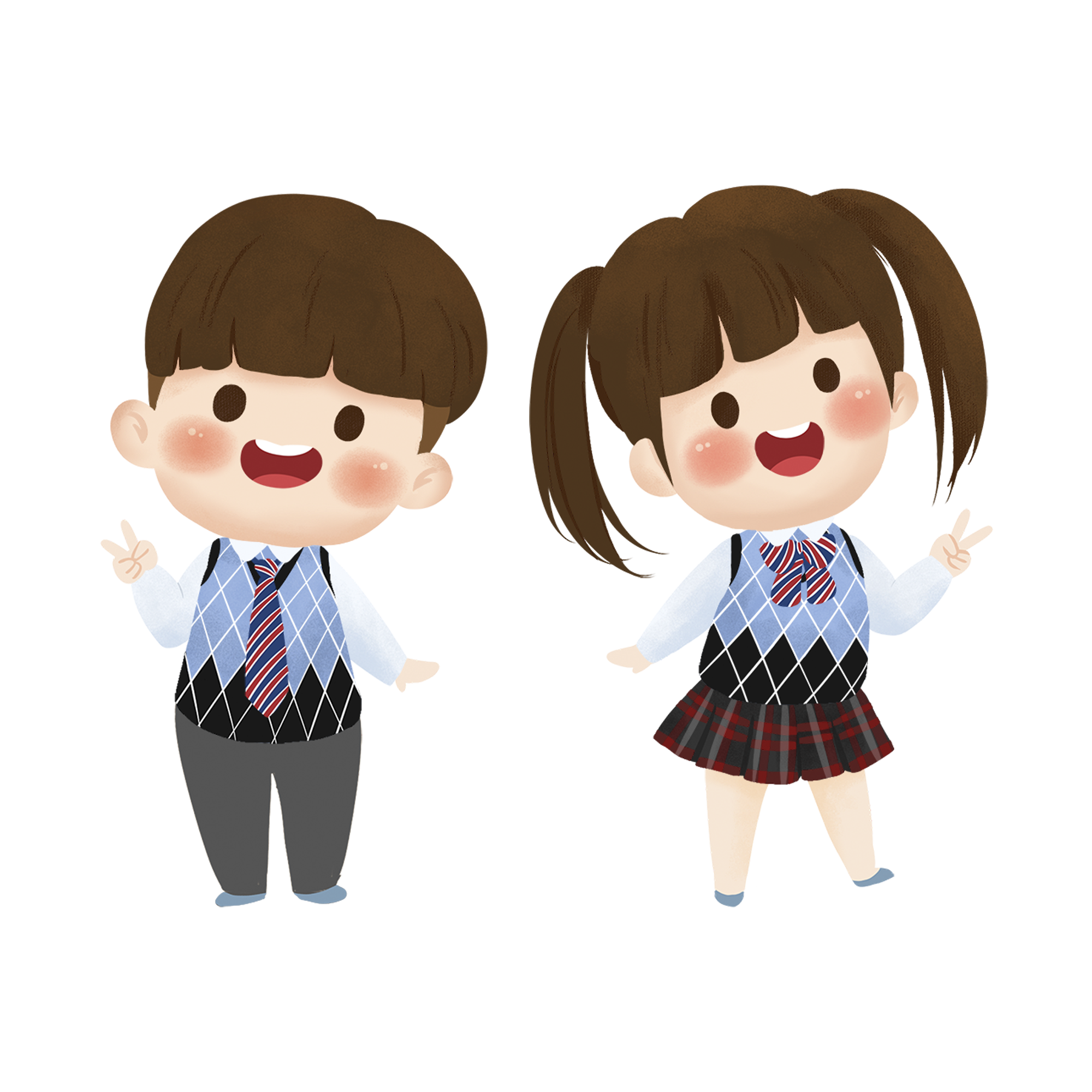 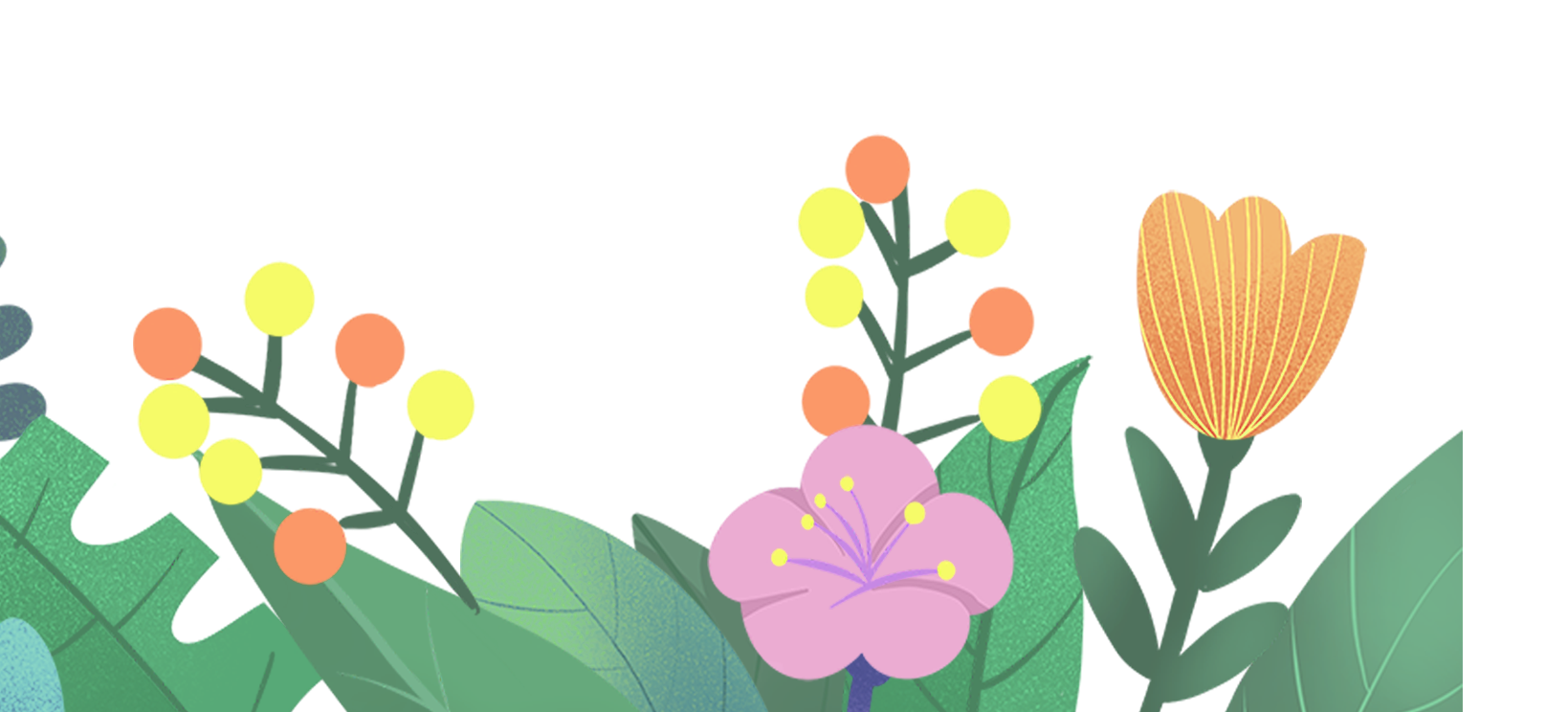 Hoạt động 3: Tìm hiểu các bộ phận của nấm
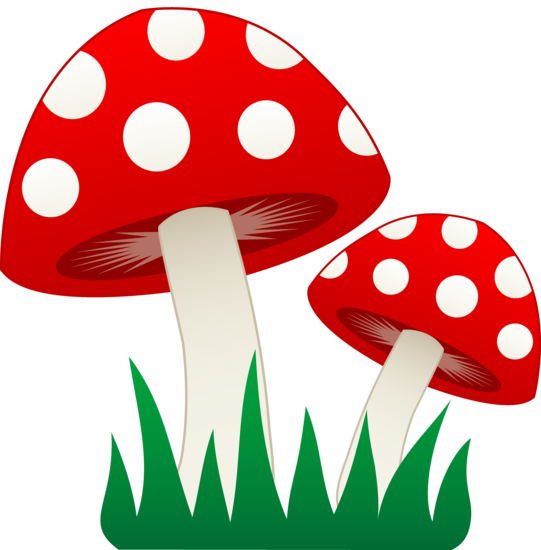 Chỉ và nói tên các bộ phận của nấm hương trong hình 7 trang 65 SGK.
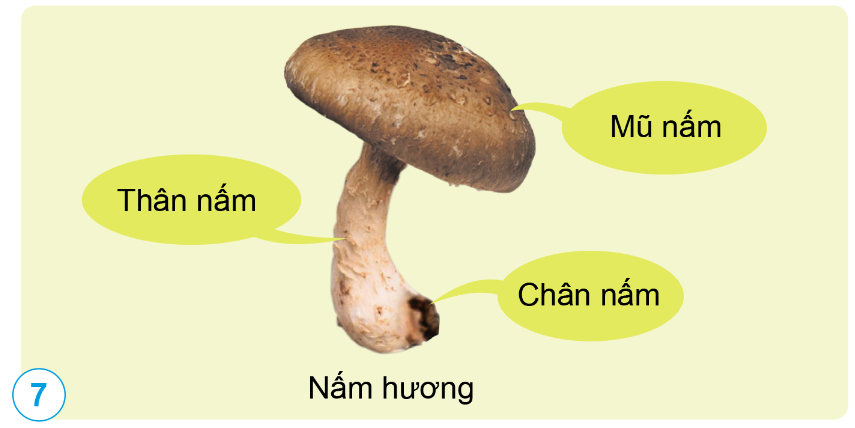 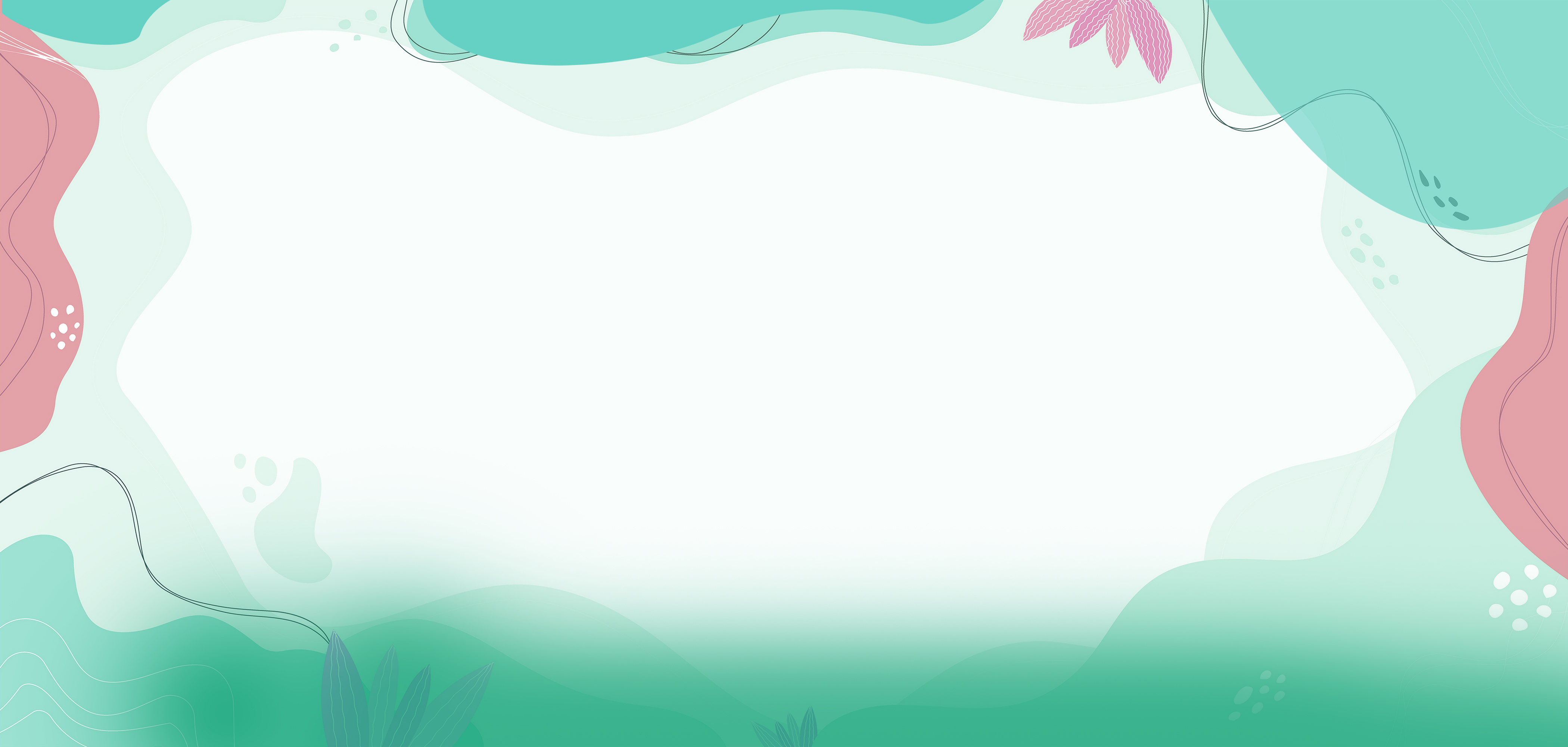 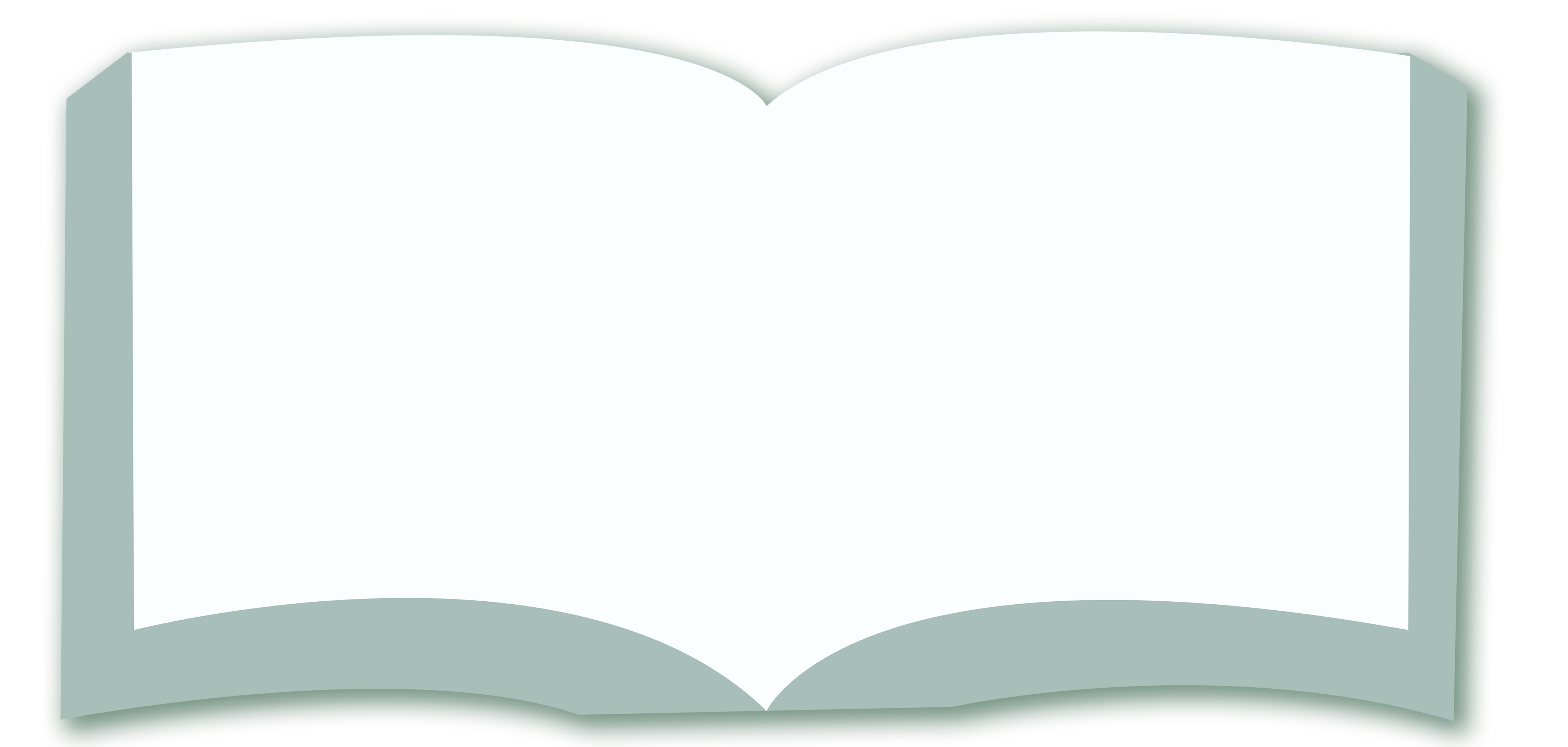 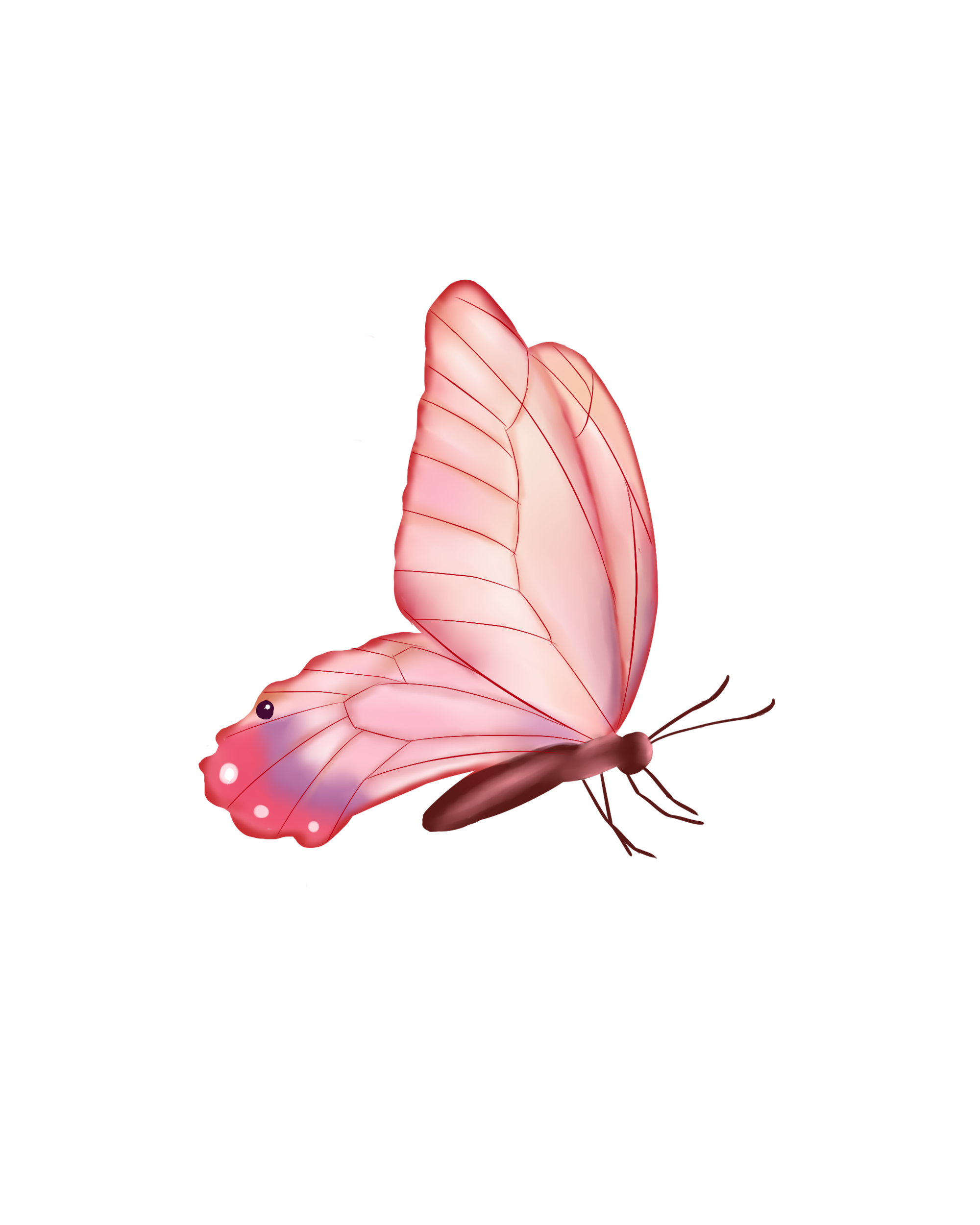 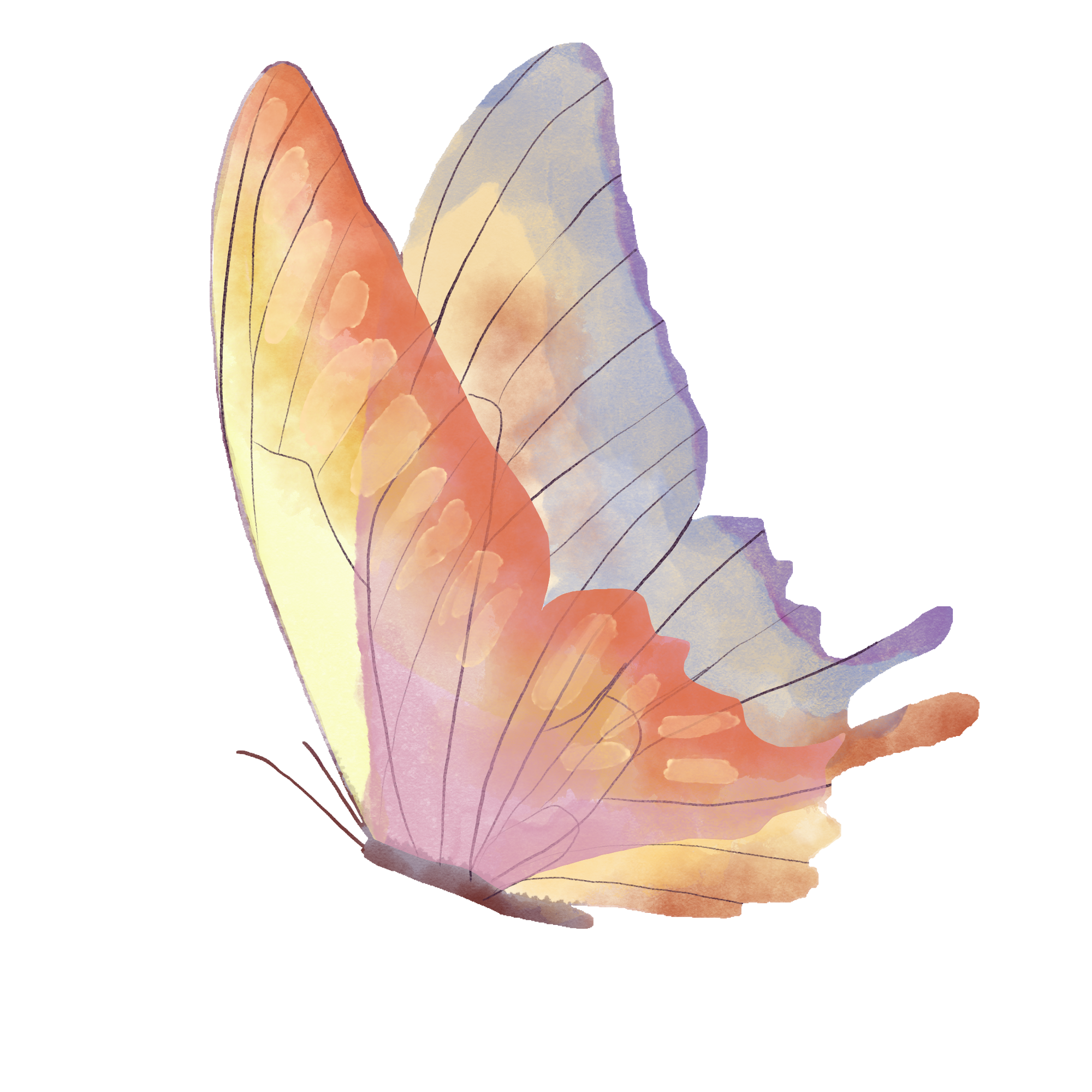 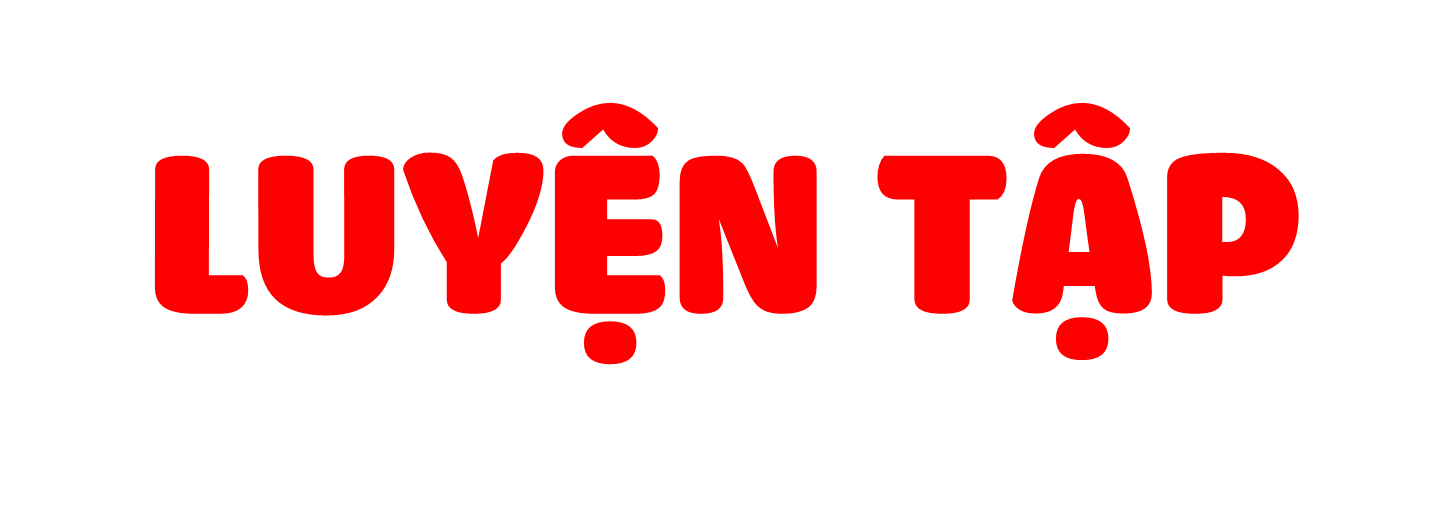 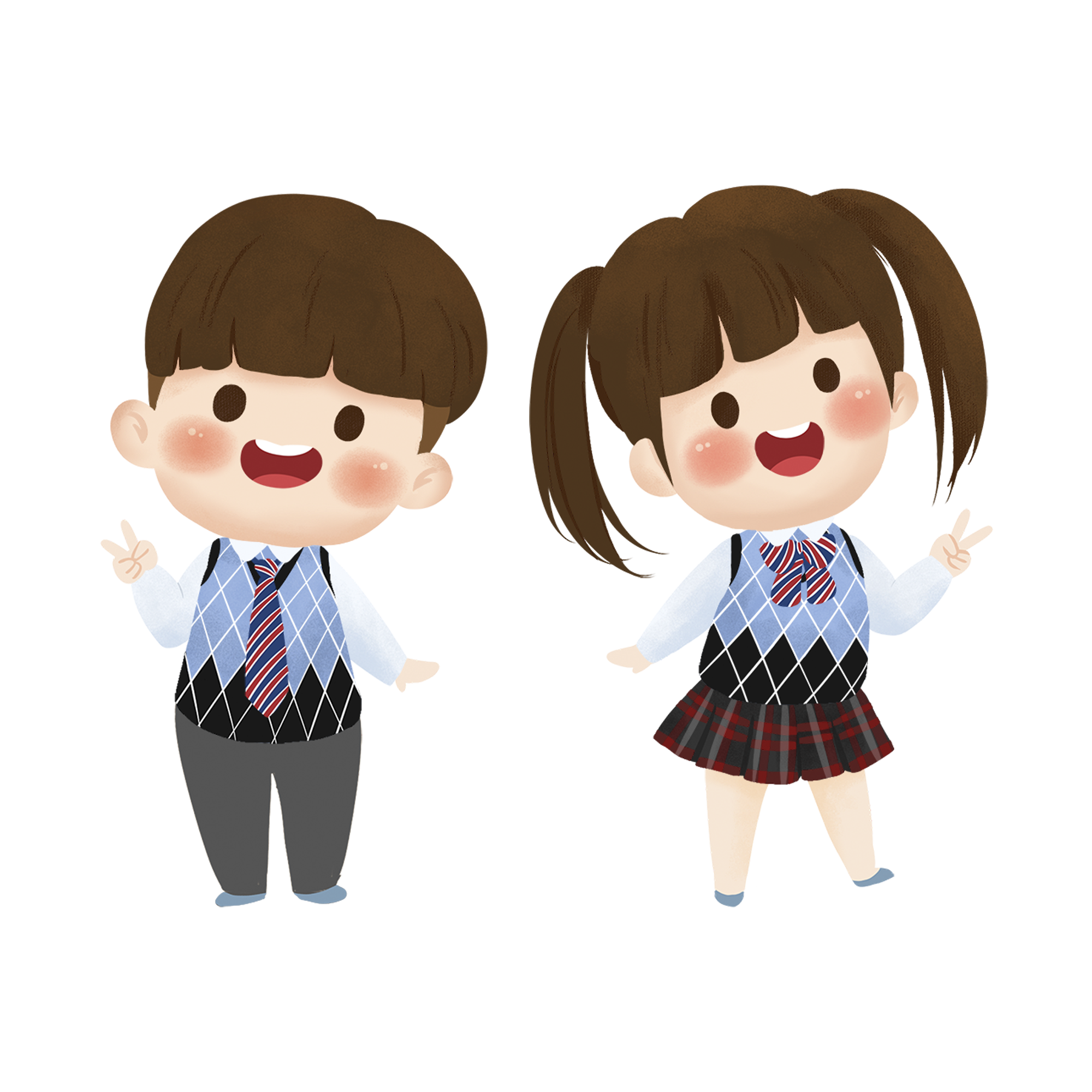 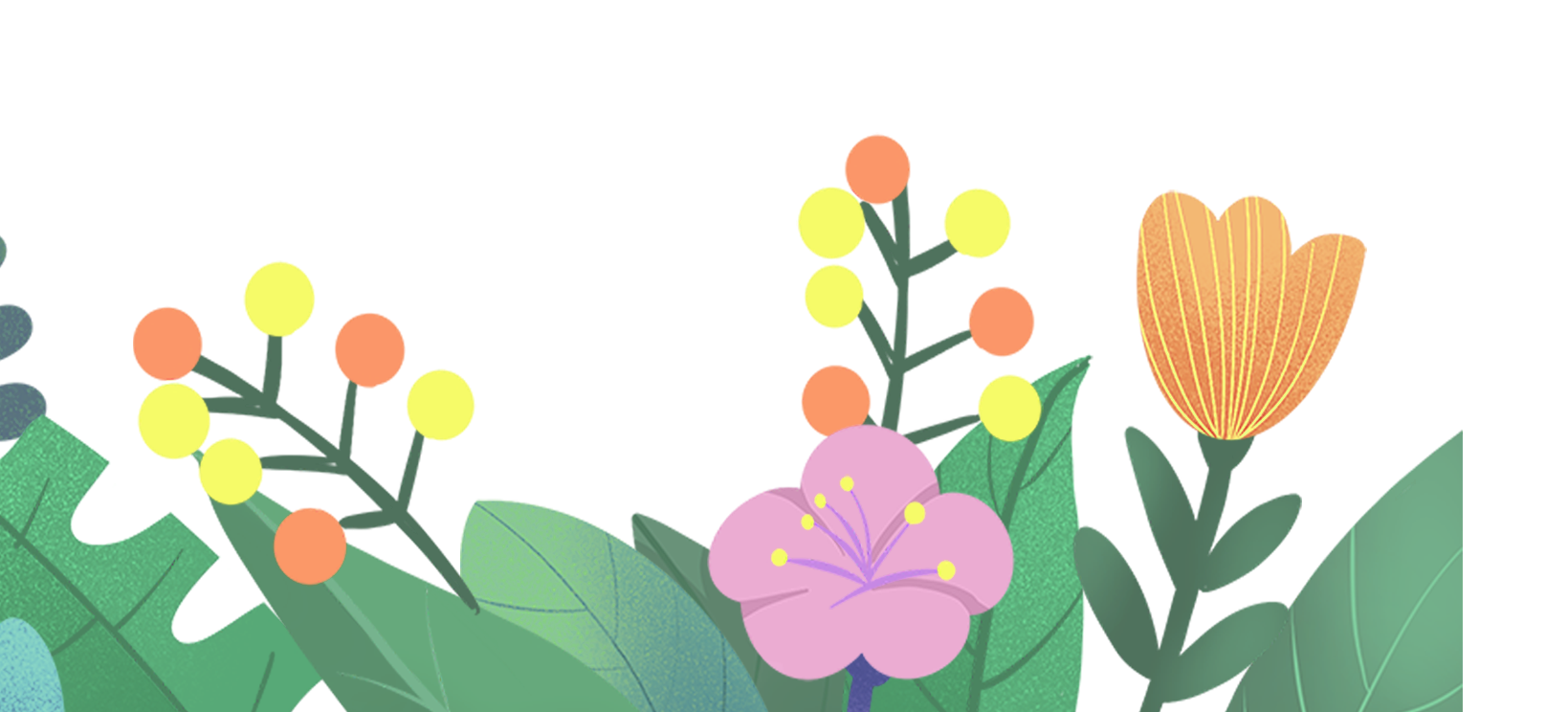 Hoạt động 4: Vẽ sơ đồ và ghi chú tên các bộ phận của một loại nấm ăn
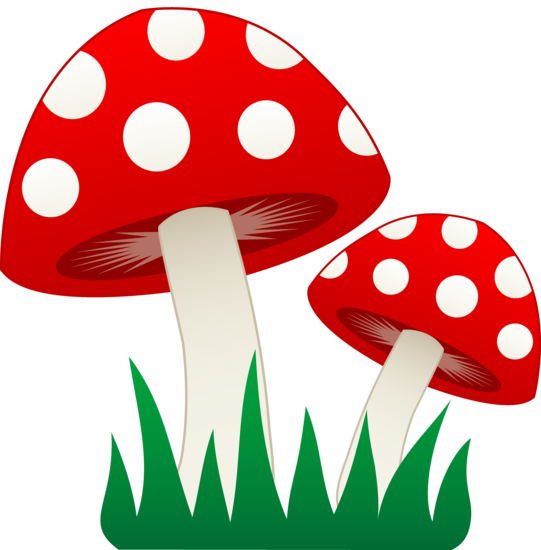 Vẽ sơ đồ và ghi chú tên các bộ phận của một loại nấm ăn.
Ví dụ: nấm thông
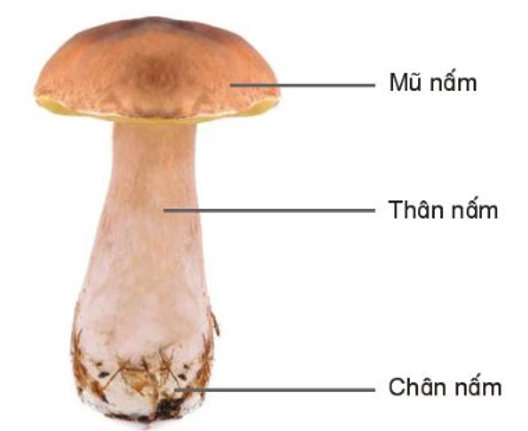 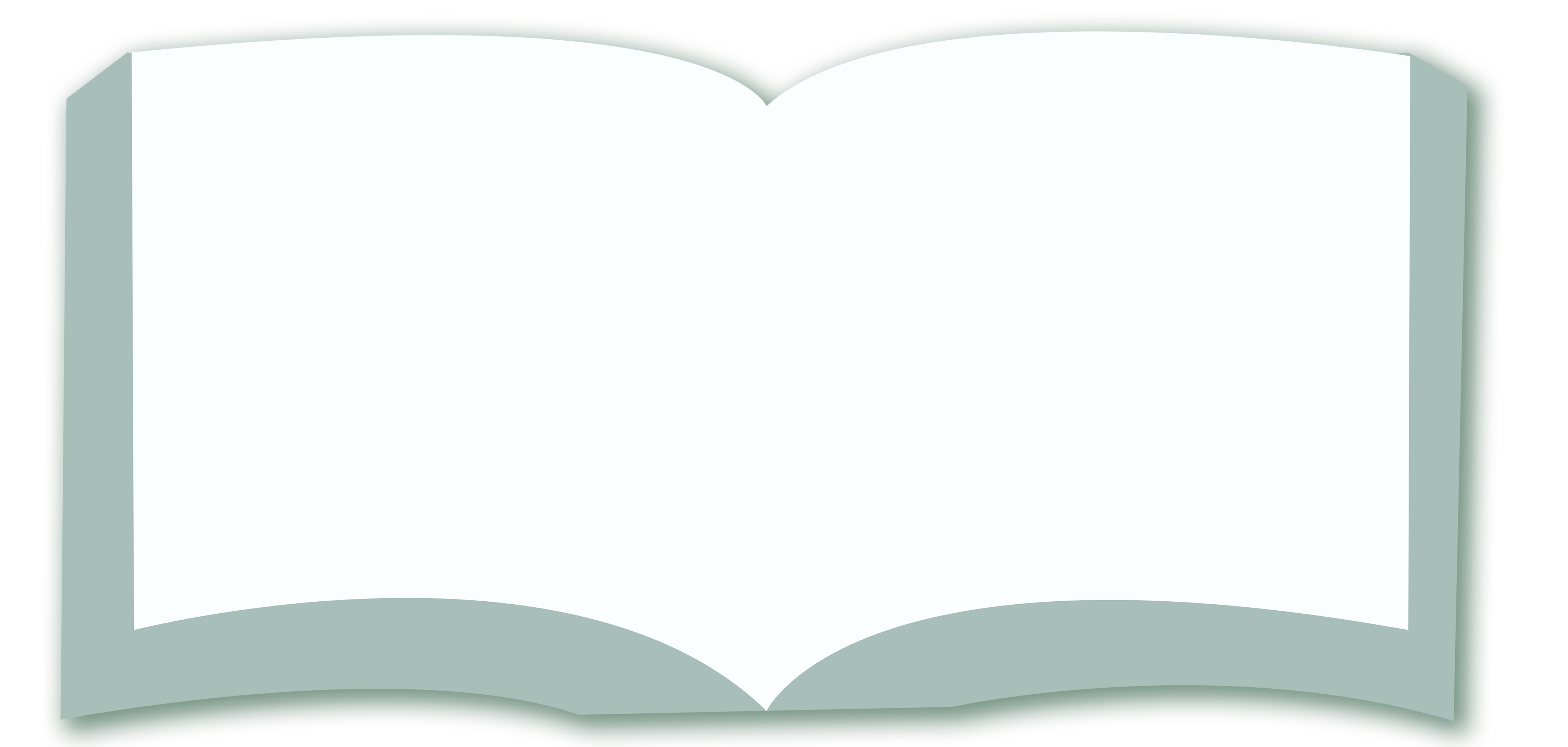 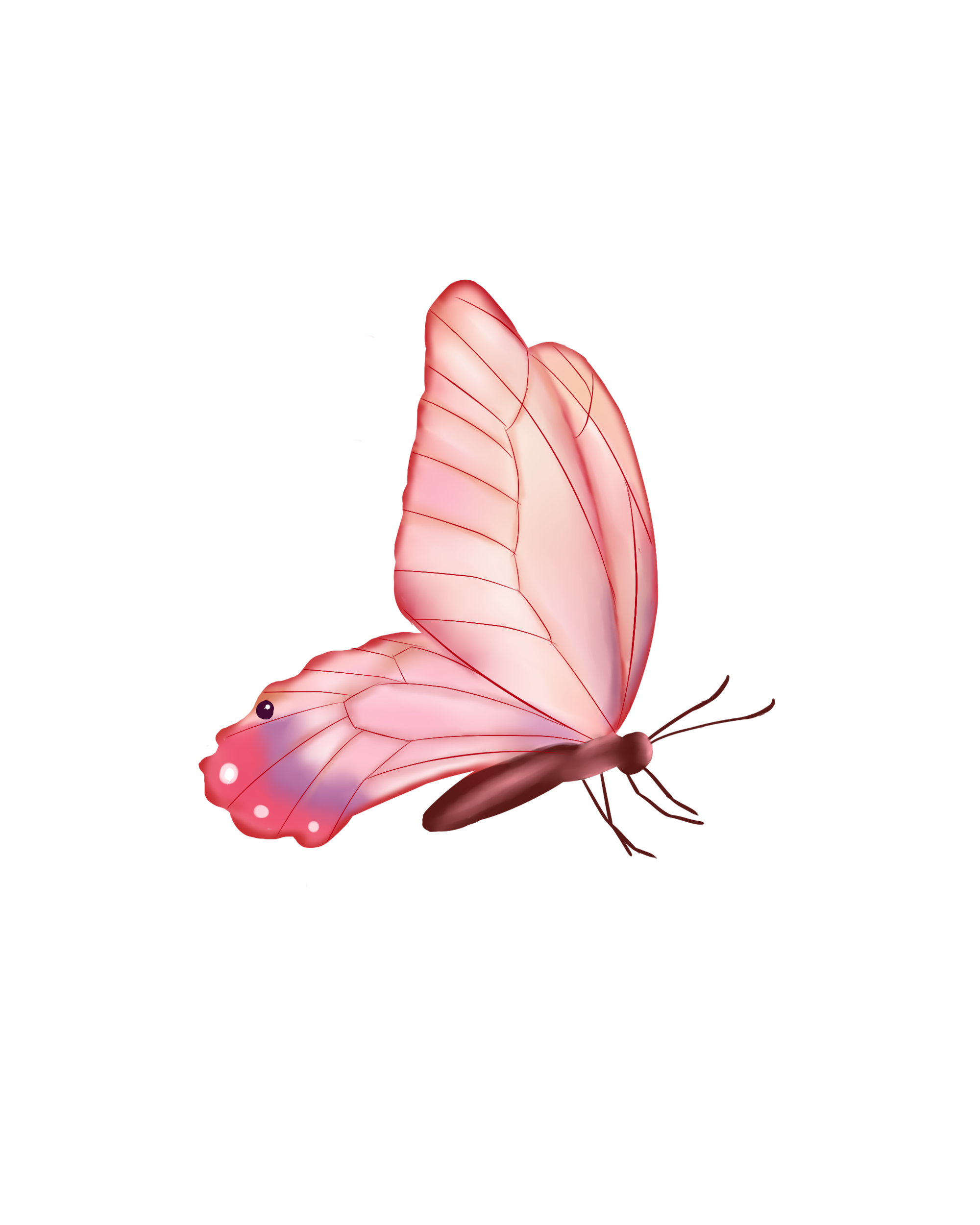 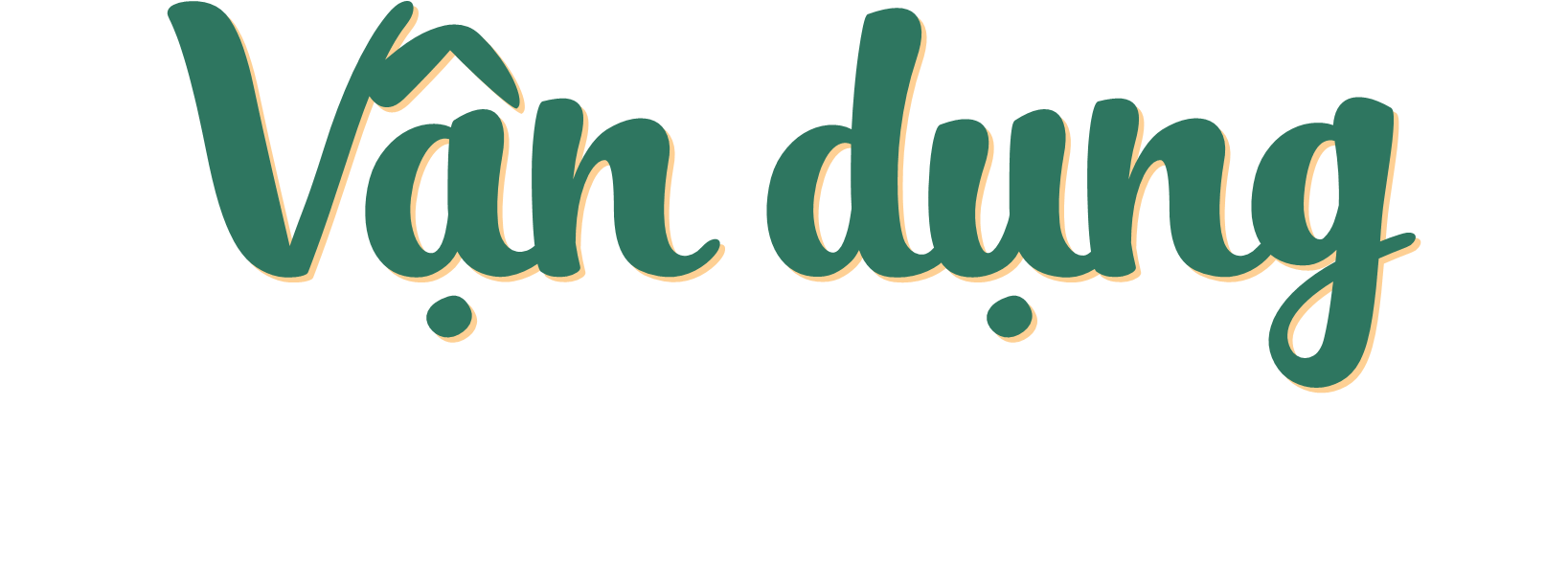 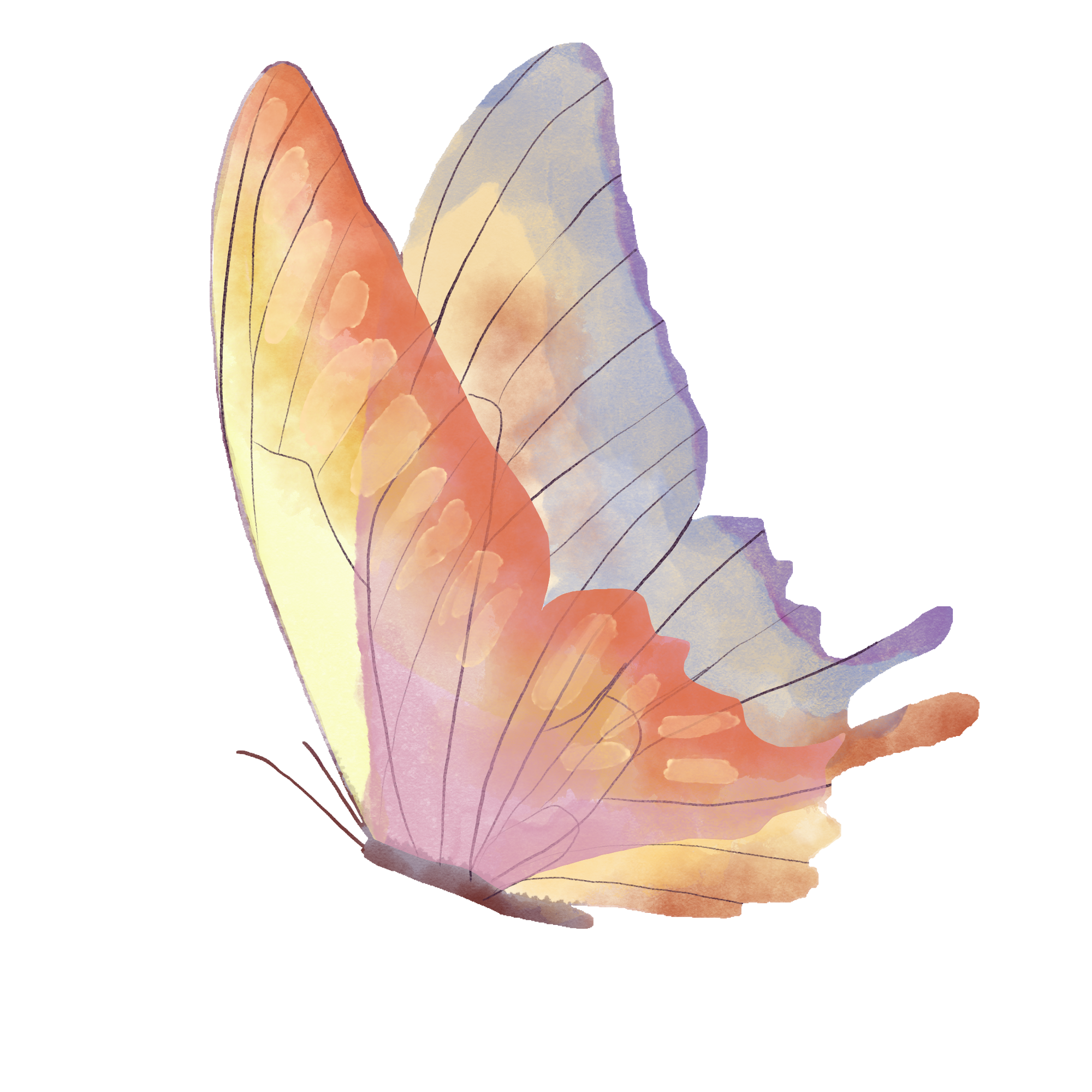 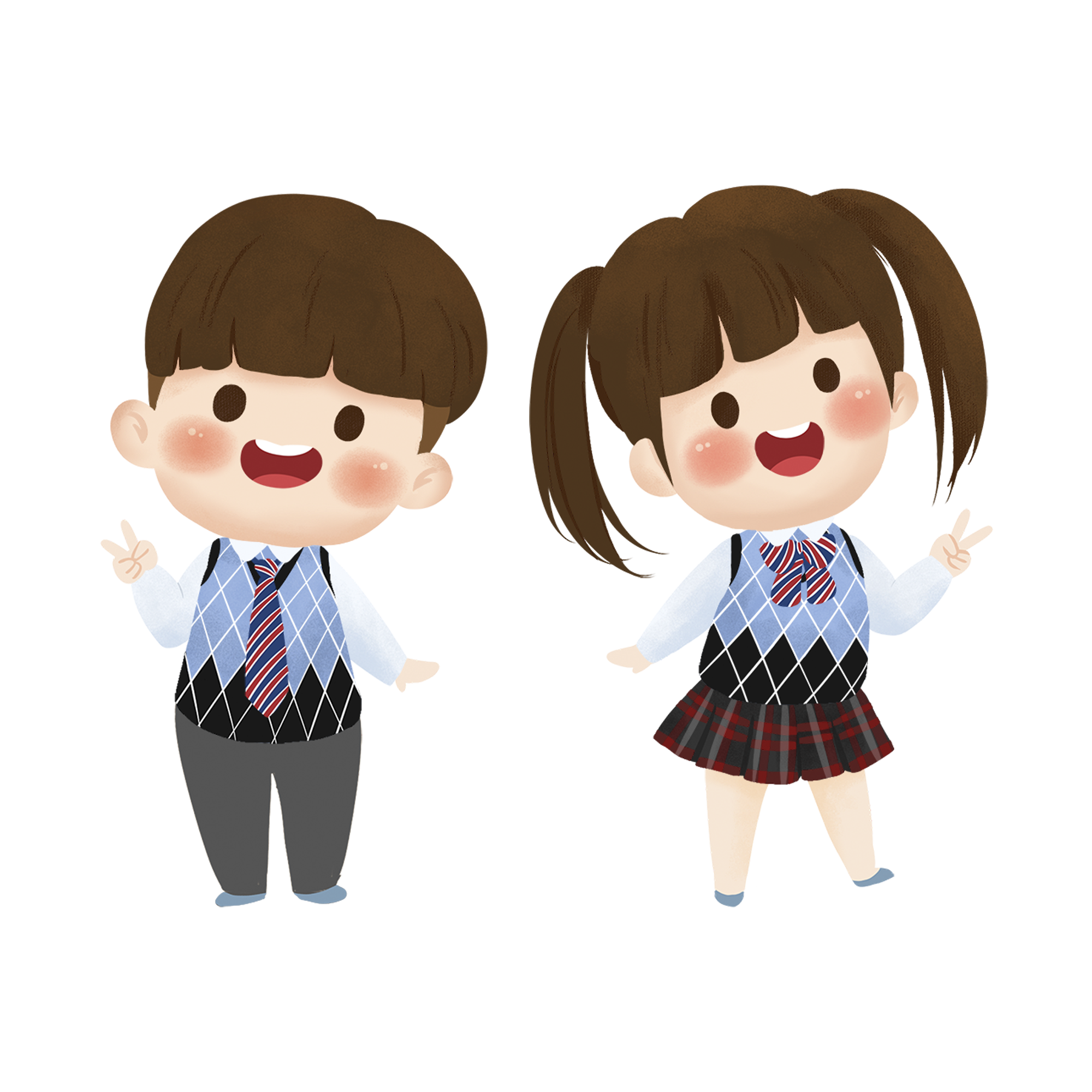 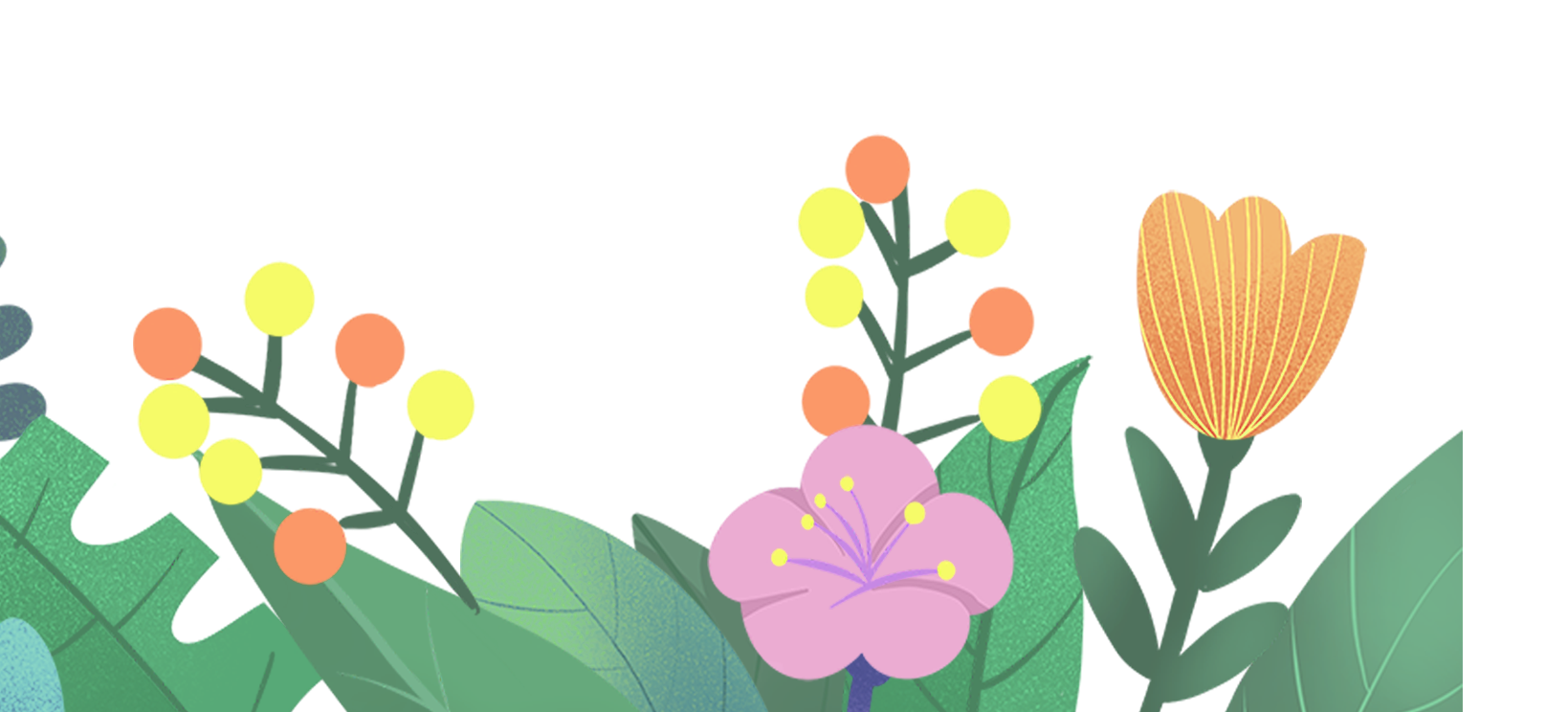 Về nhà: Sưu tầm một số loại nấm ăn.
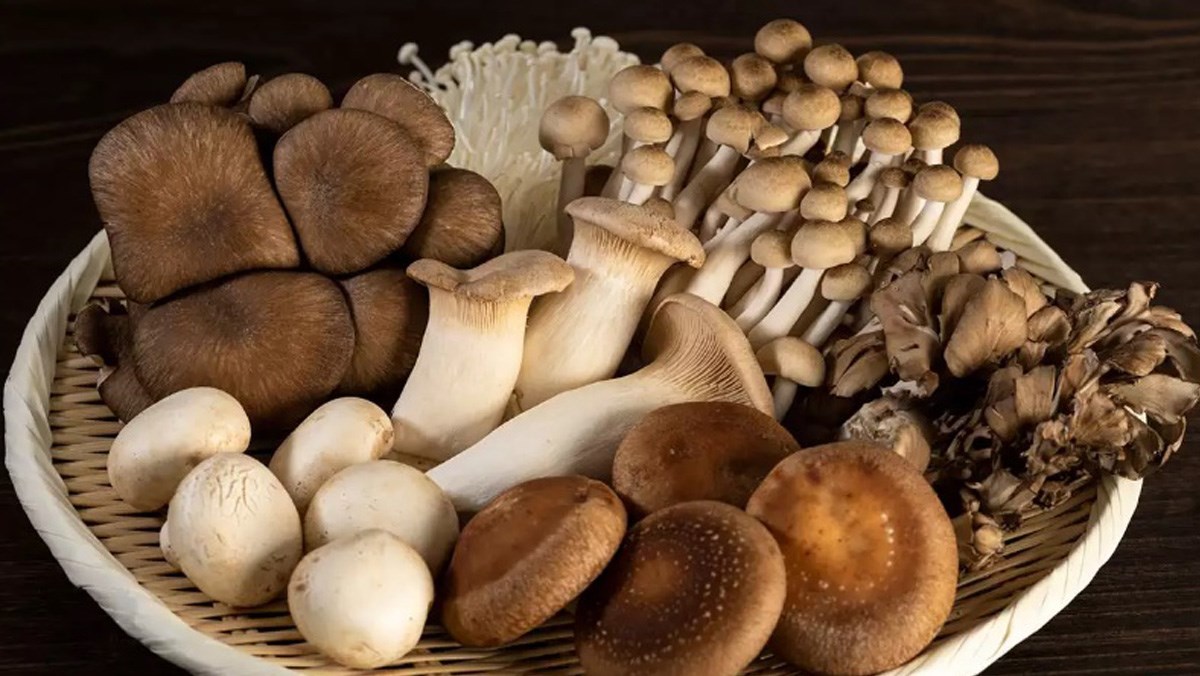 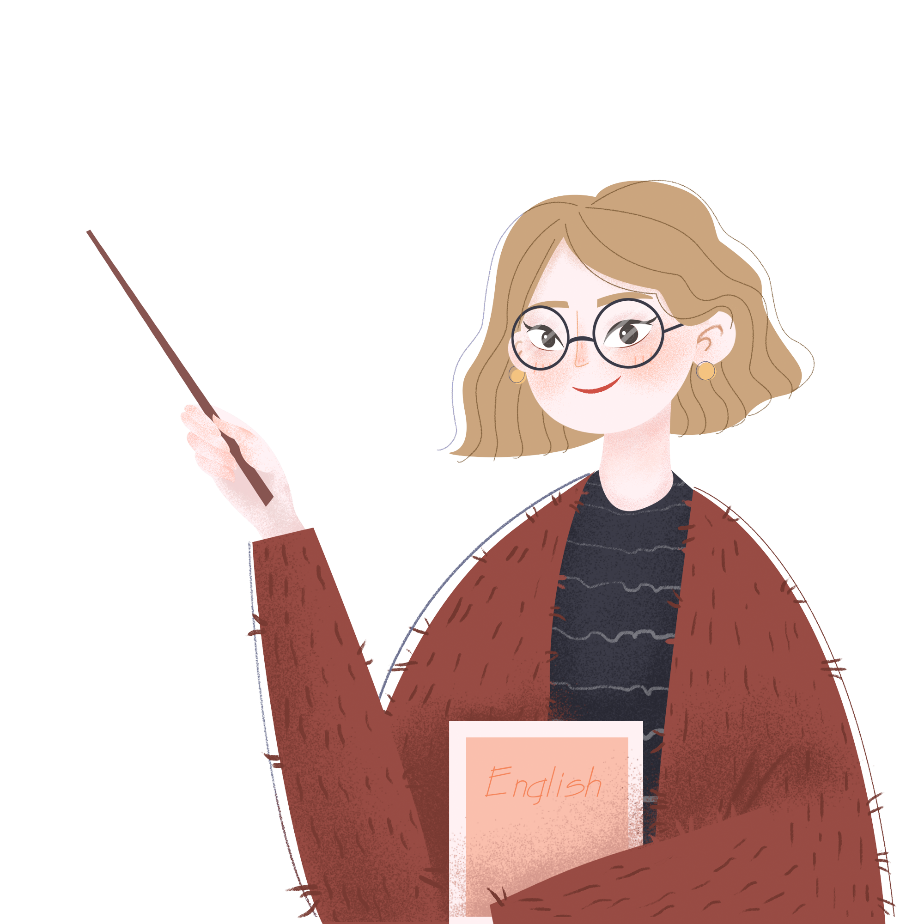 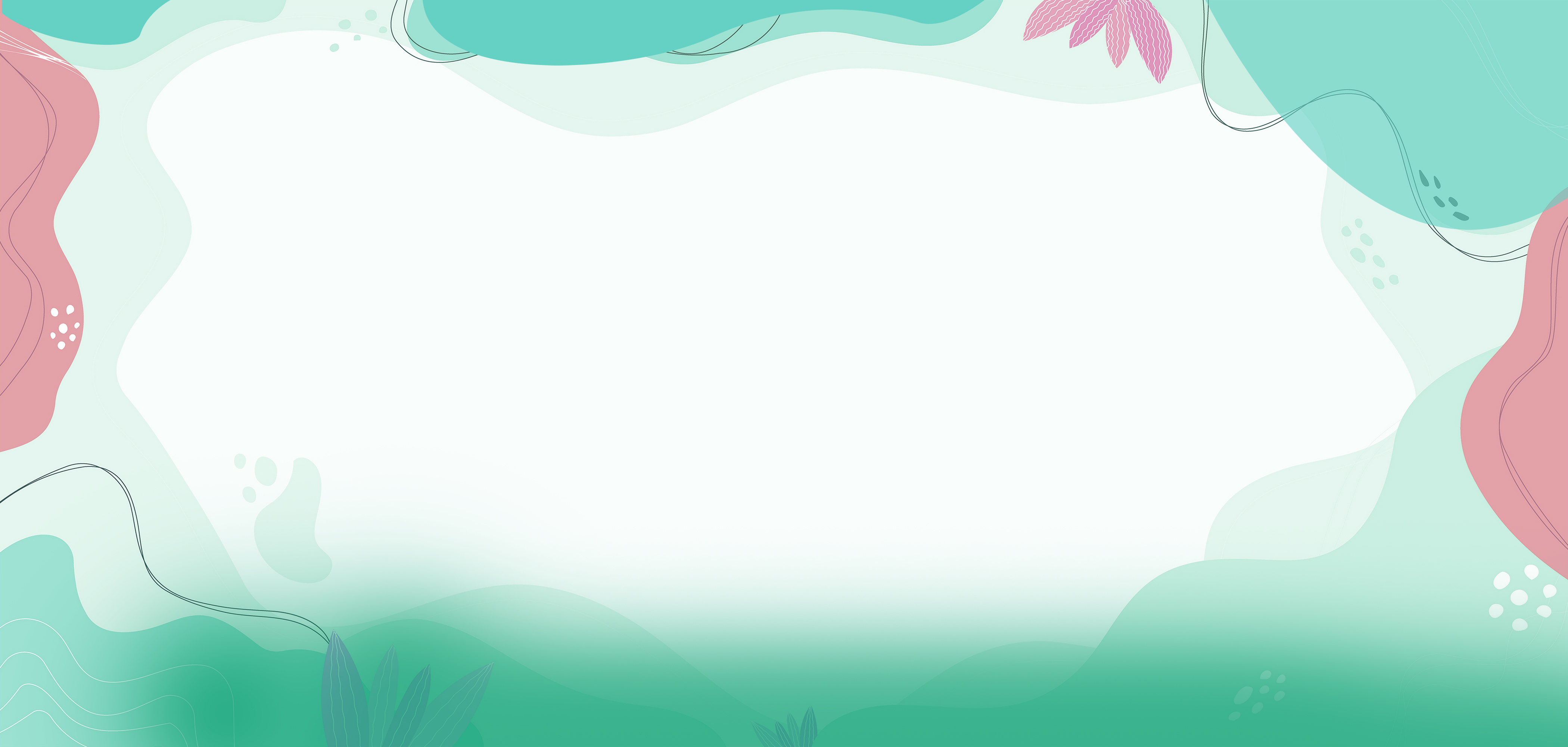 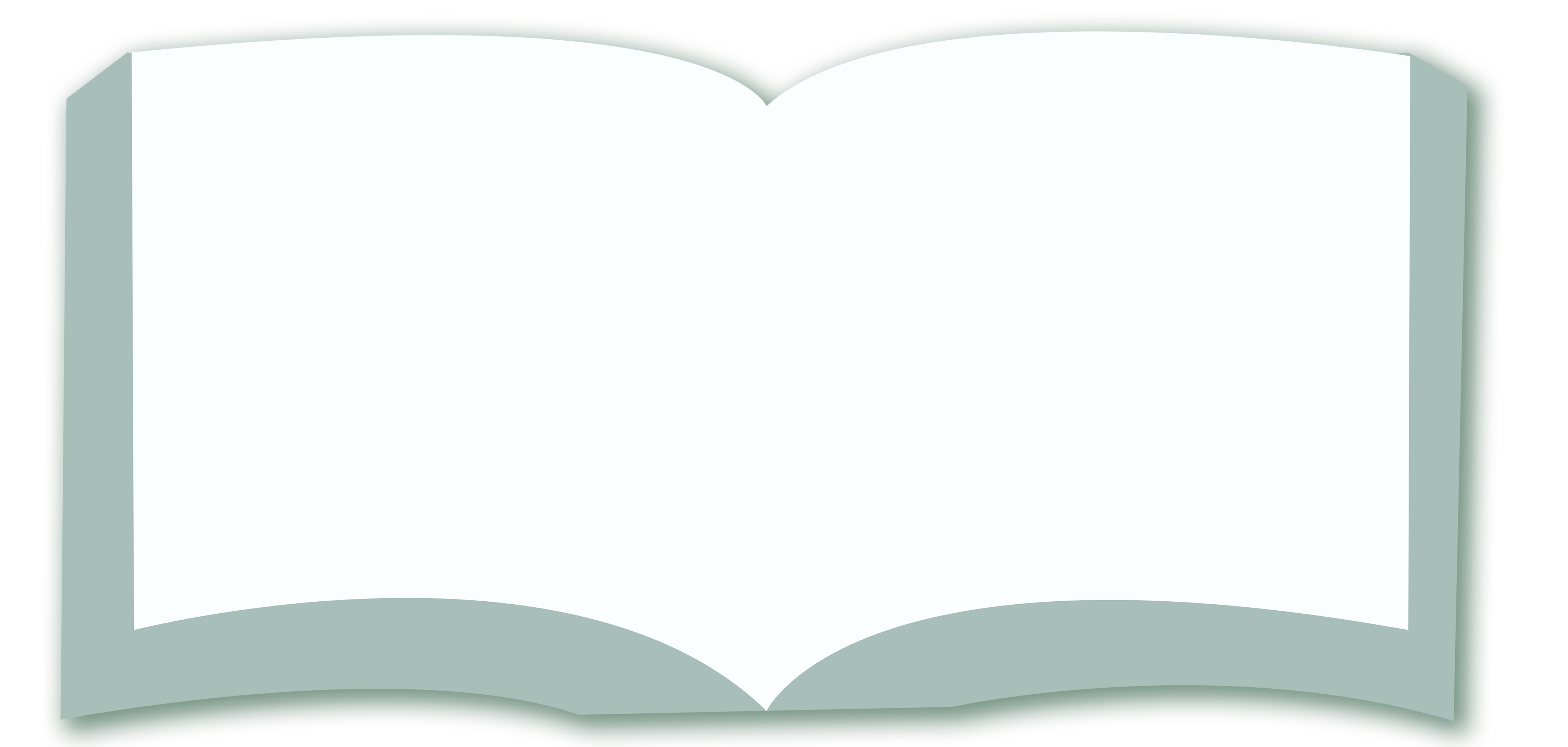 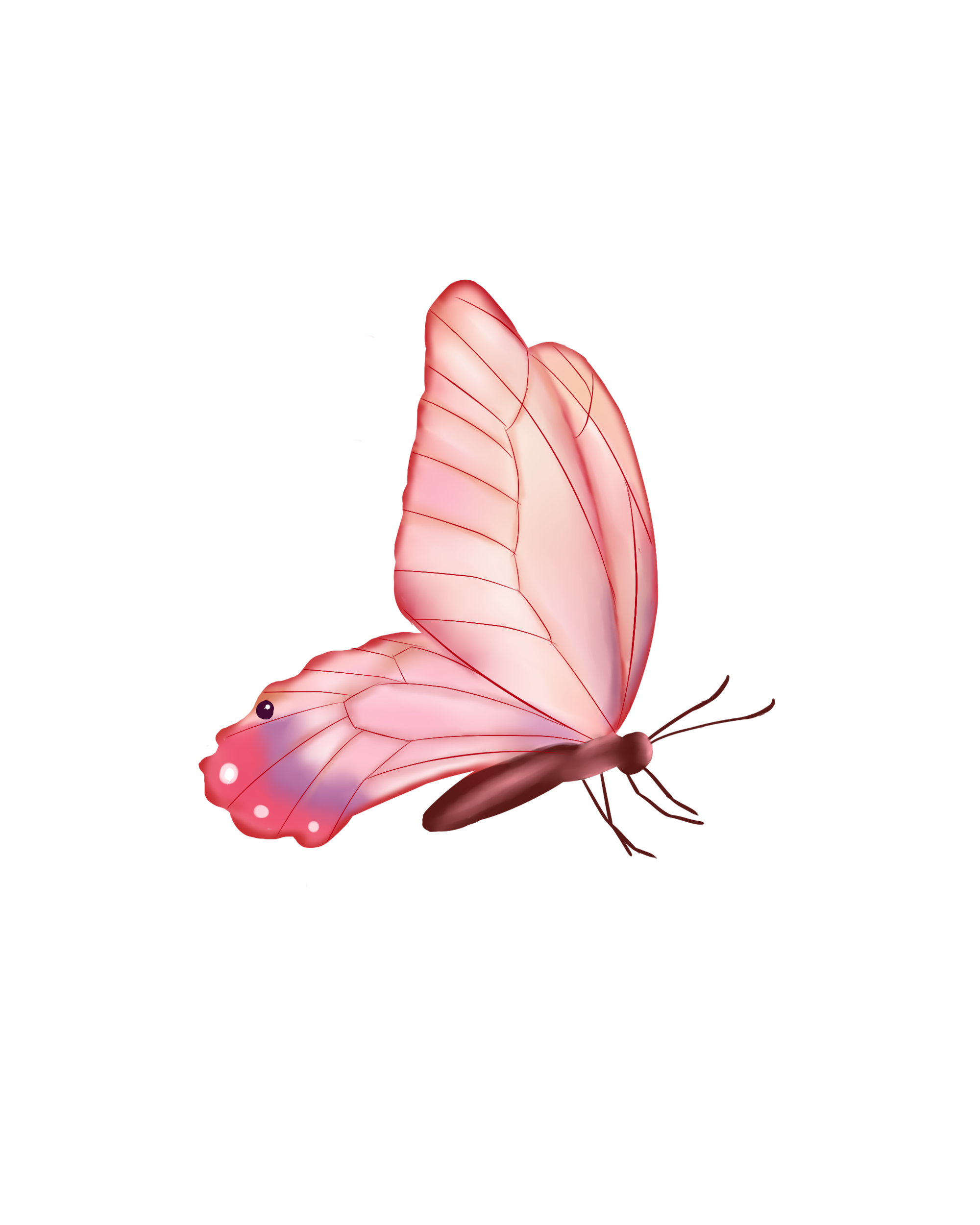 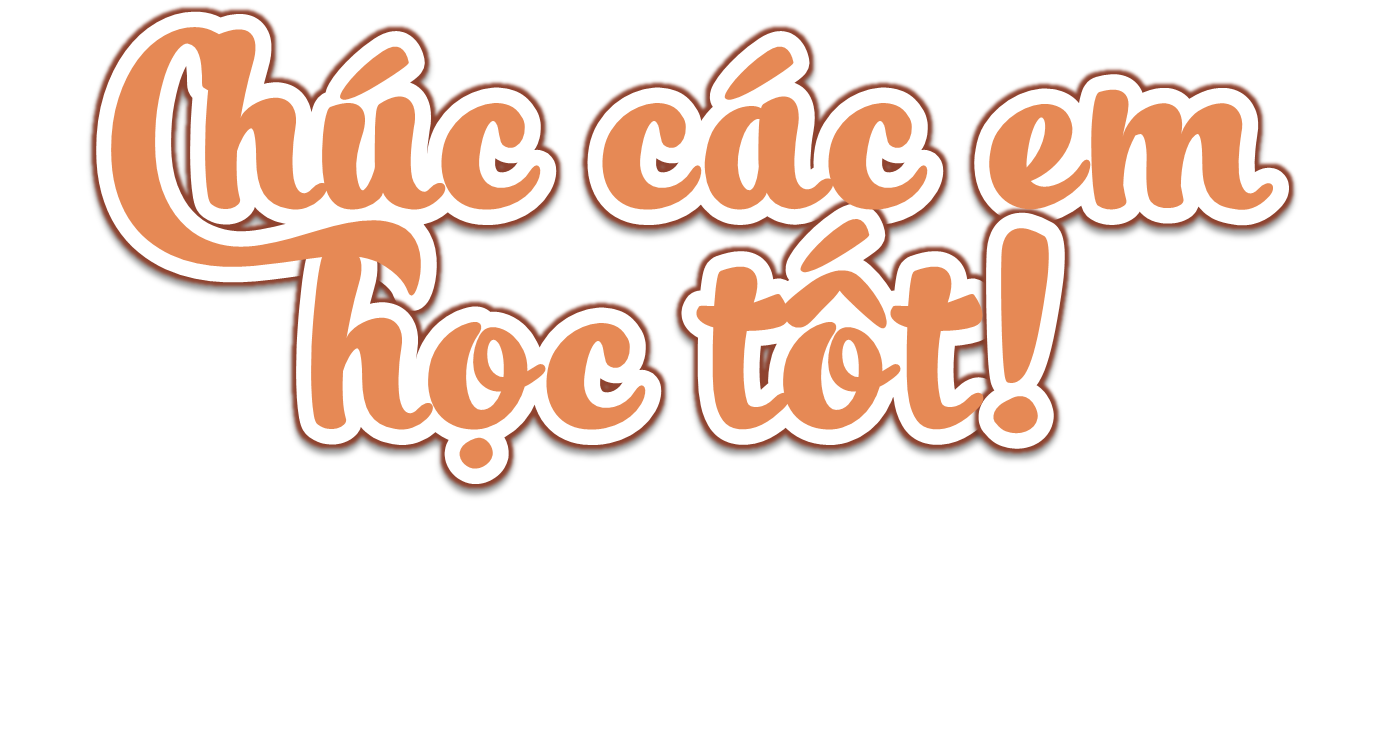 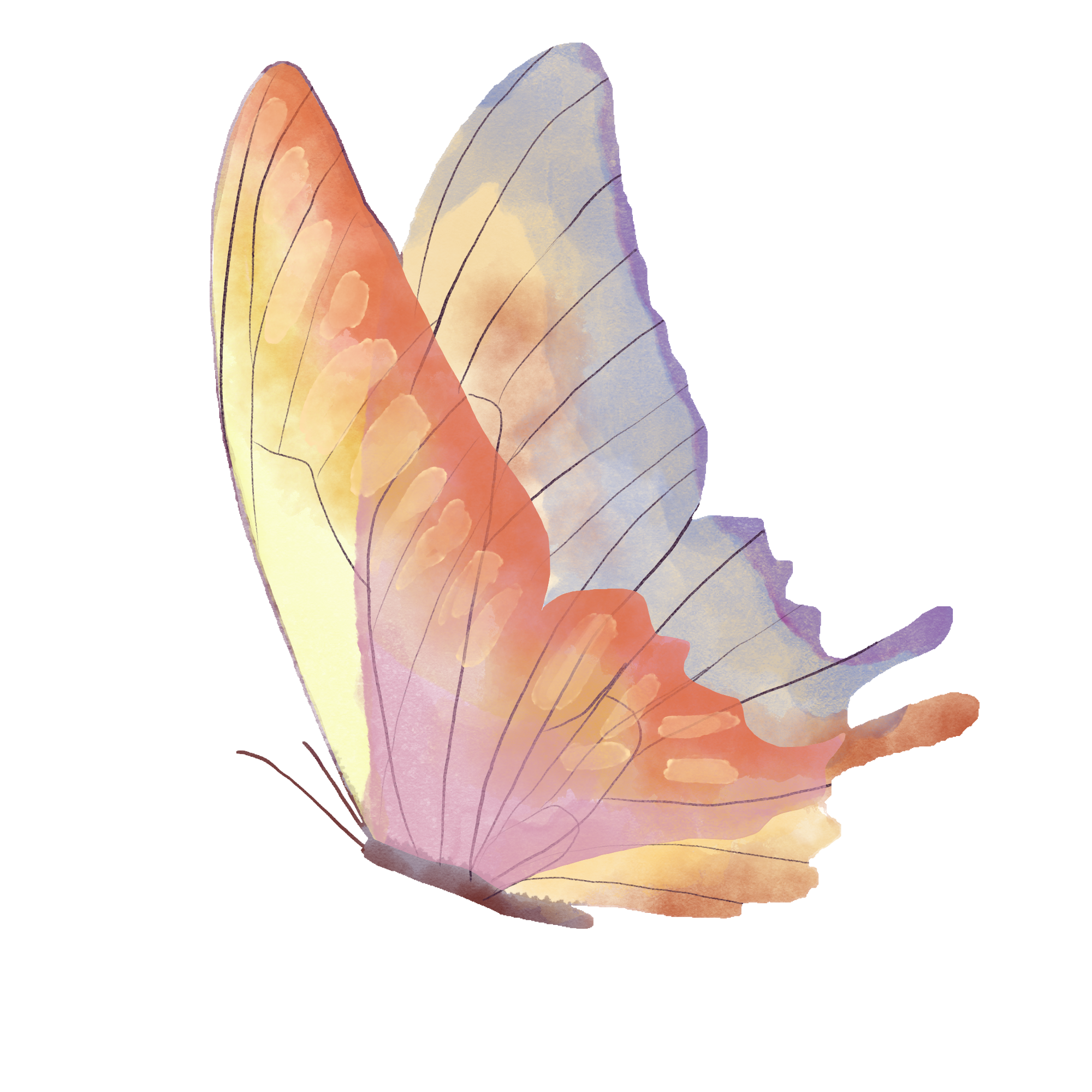 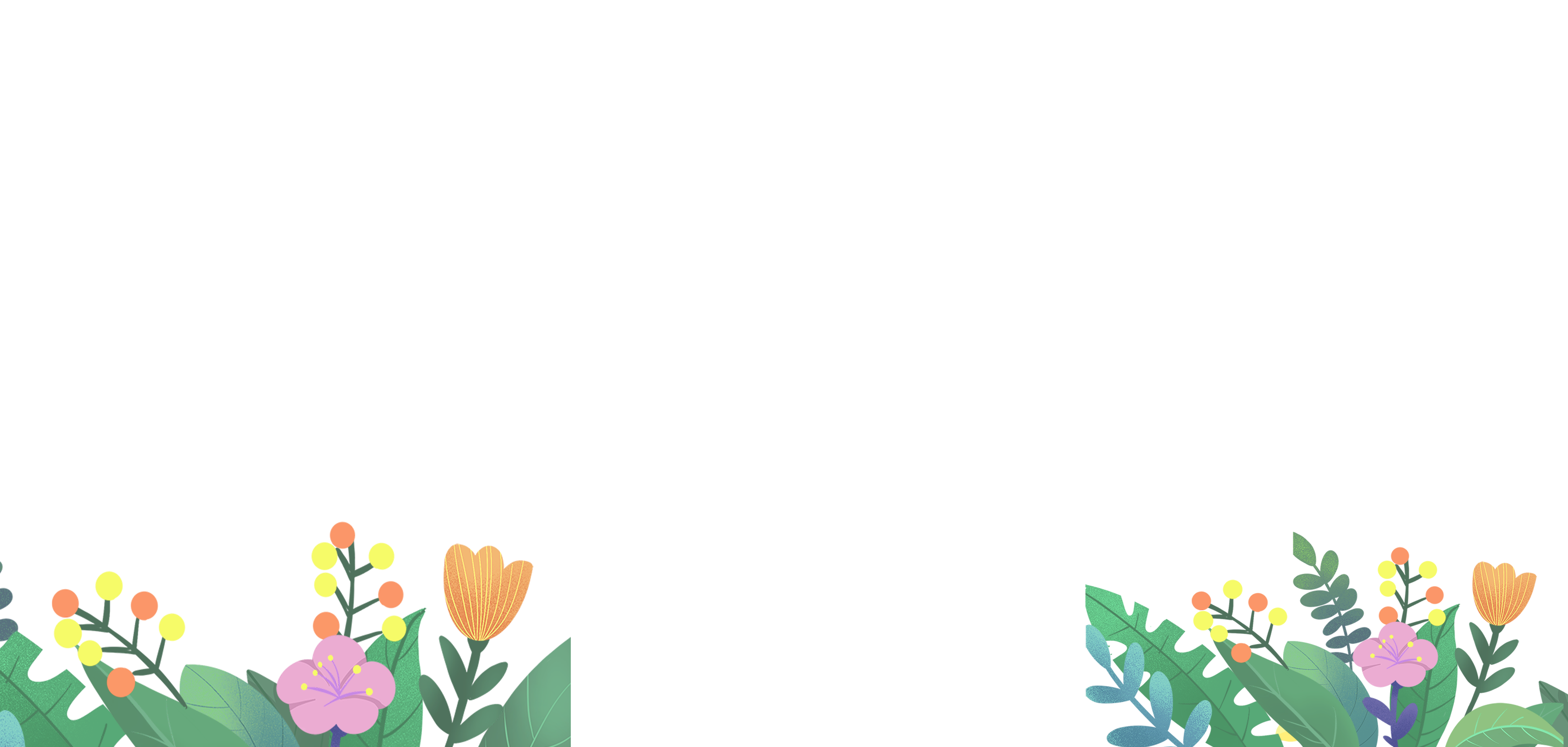 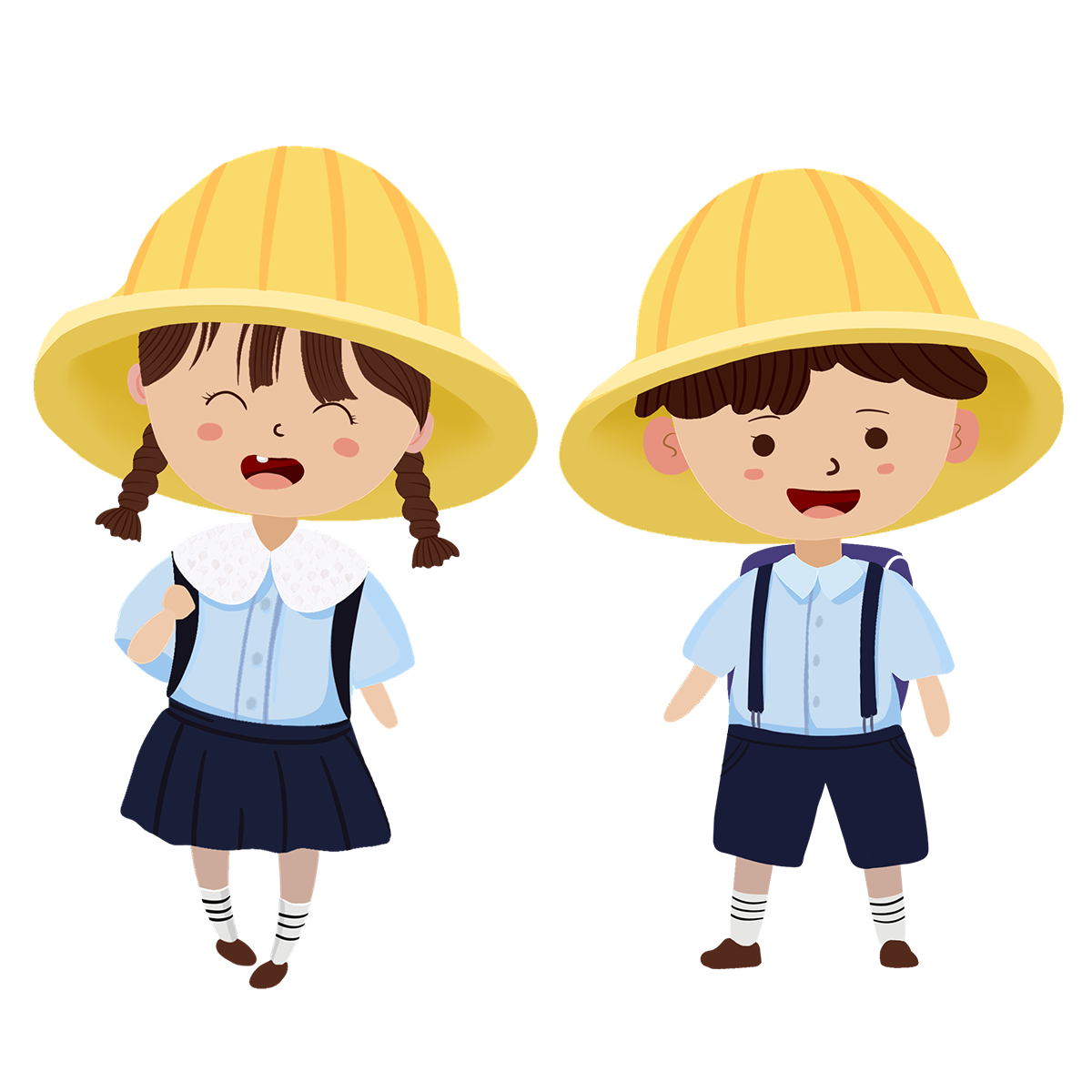